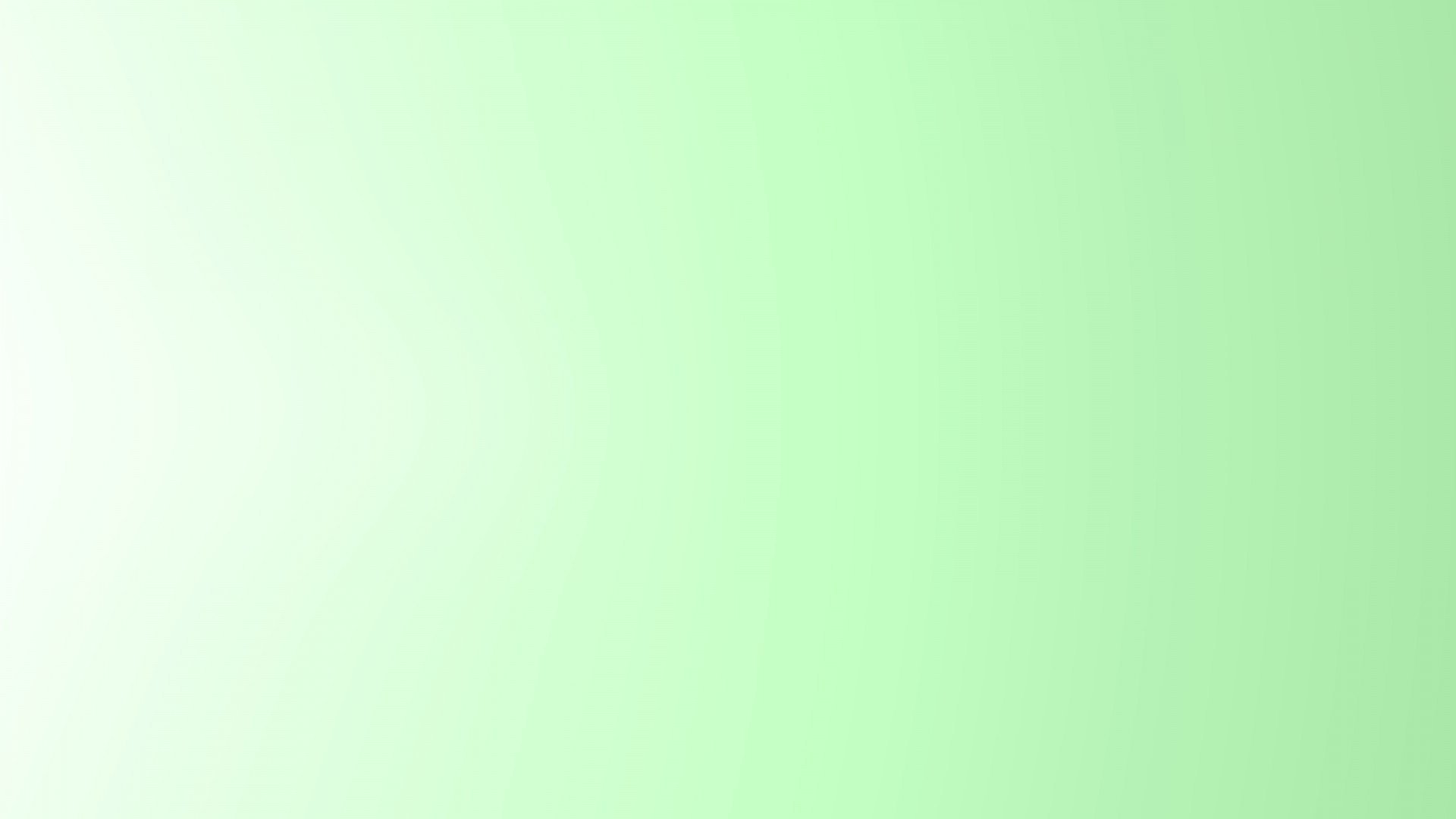 Администрация города Томска
Департамент образования 
МУНИЦИПАЛЬНОЕ АВТОНОМНОЕ ДОШКОЛЬНОЕ ОБРАЗОВАТЕЛЬНОЕ 
УЧРЕЖДЕНИЕ ДЕТСКИЙ САД № 39 г. ТОМСК
634021, город Томск, ул. Алтайская 128, телефон 45-06-40
Лексическая тема
«ПРОФЕССИИ»
Учитель –логопед:
Савинцева
 Алёна Сергеевна
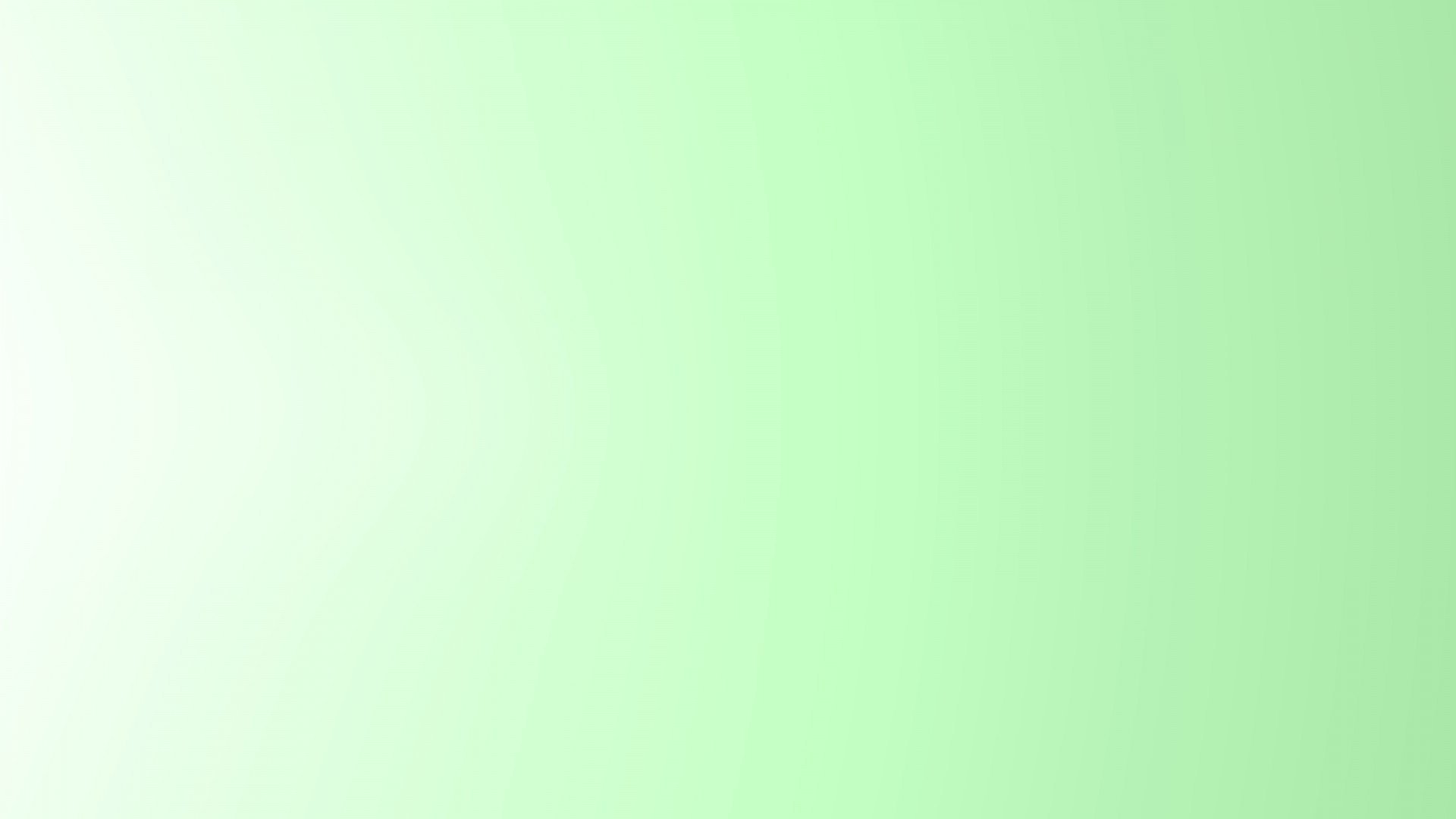 Рассмотри картинки.
 Назови профессии.
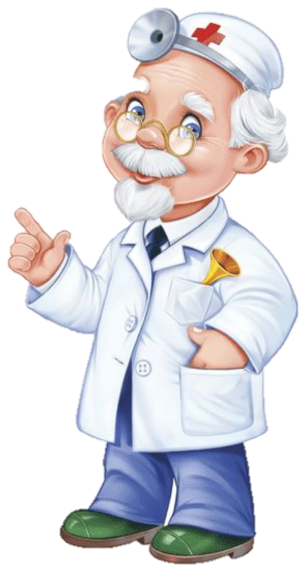 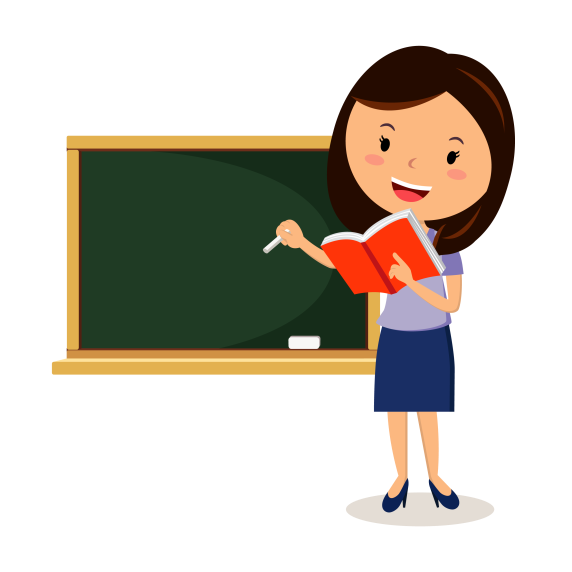 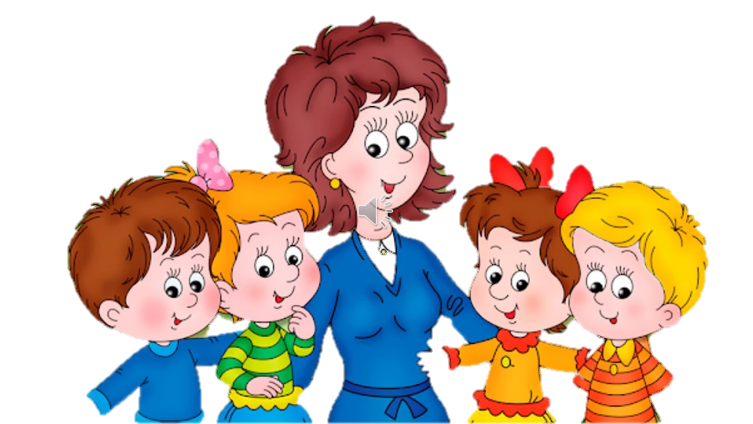 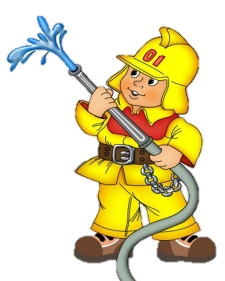 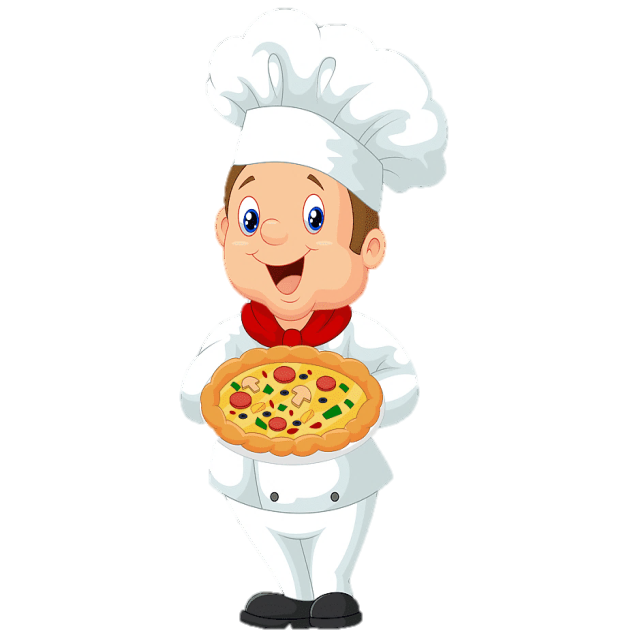 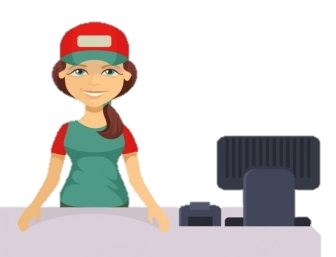 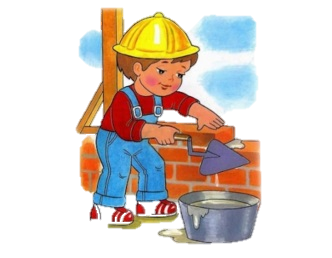 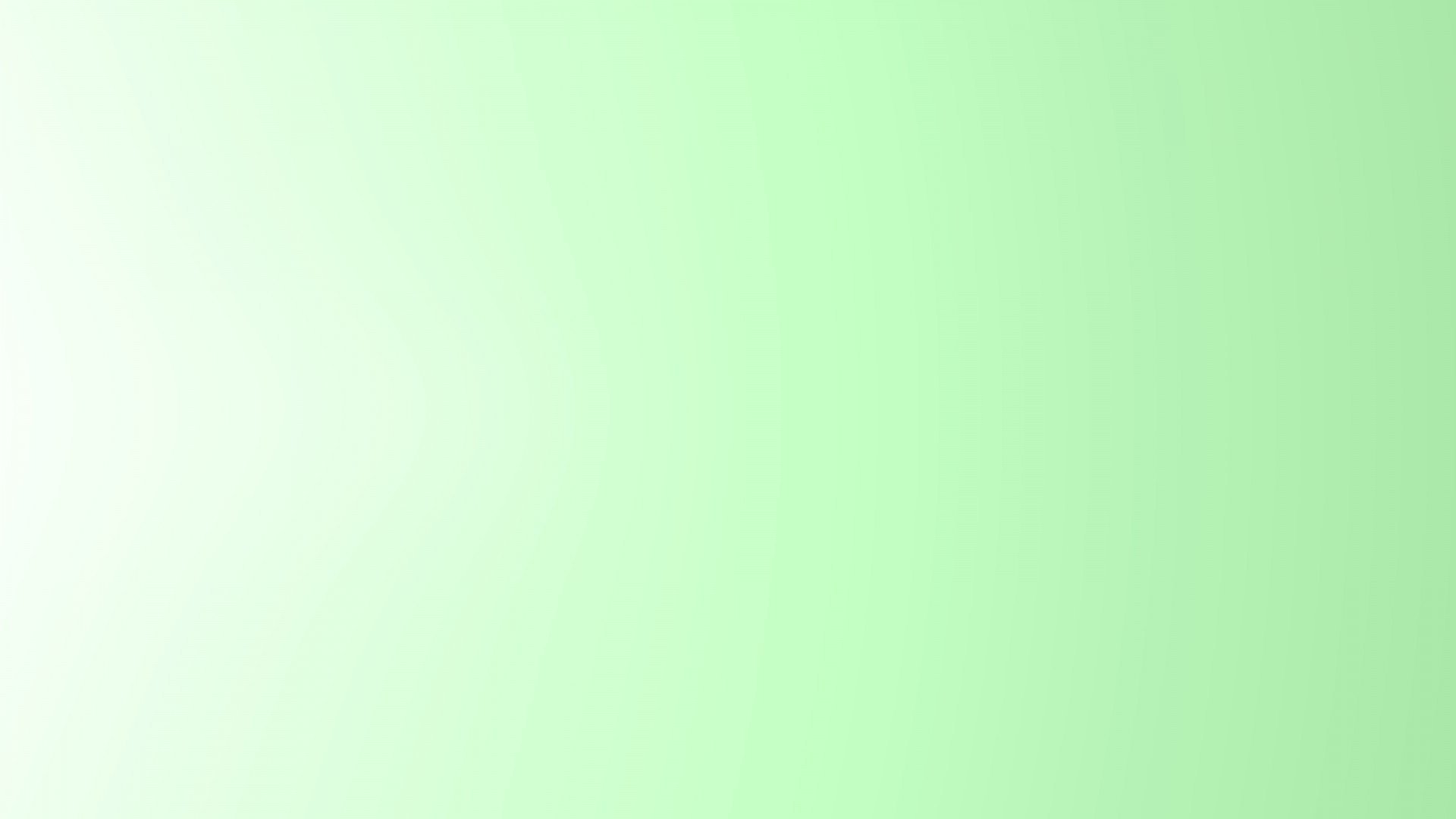 Посчитай  (нажимаем 5 раз).
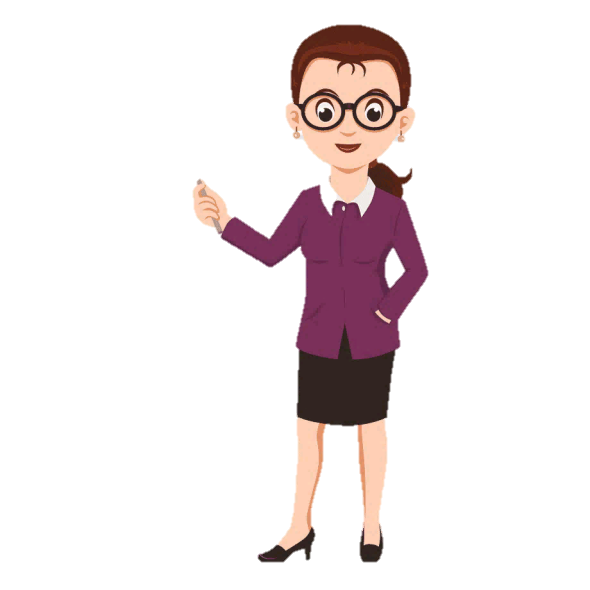 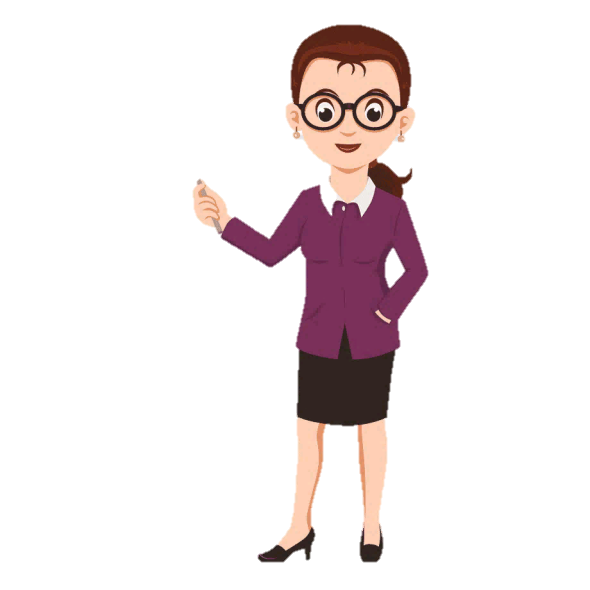 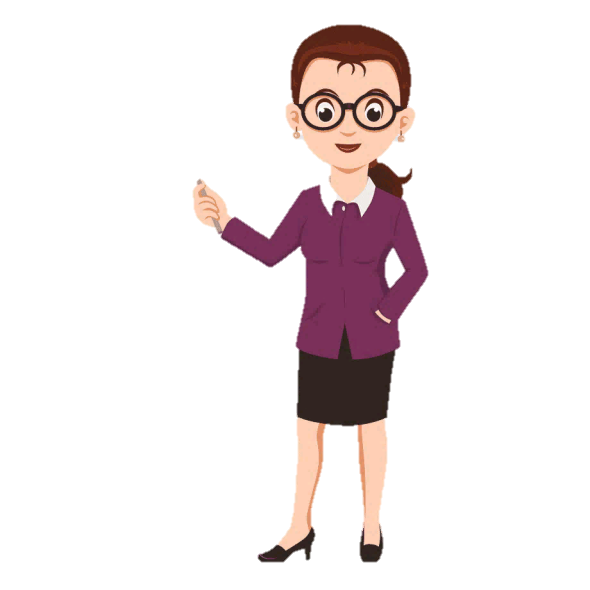 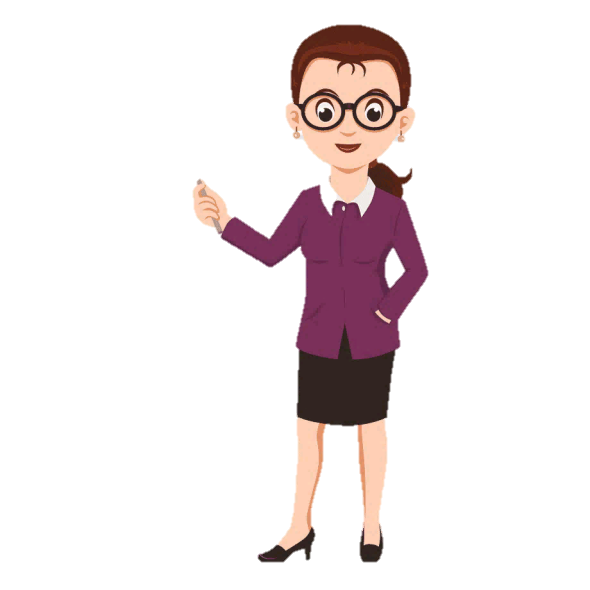 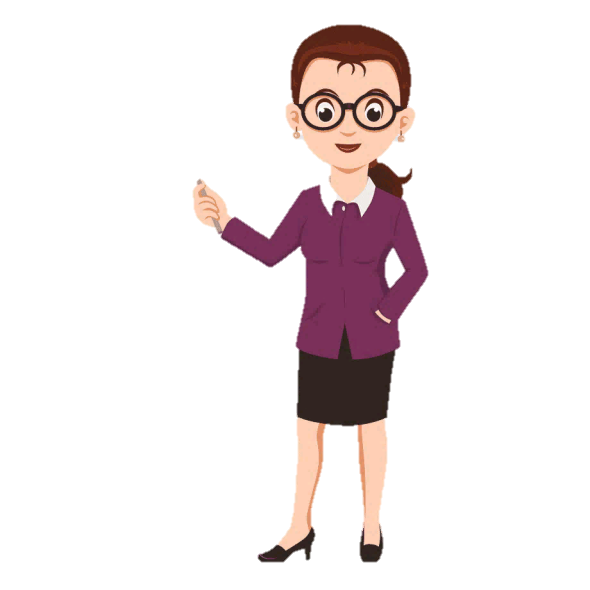 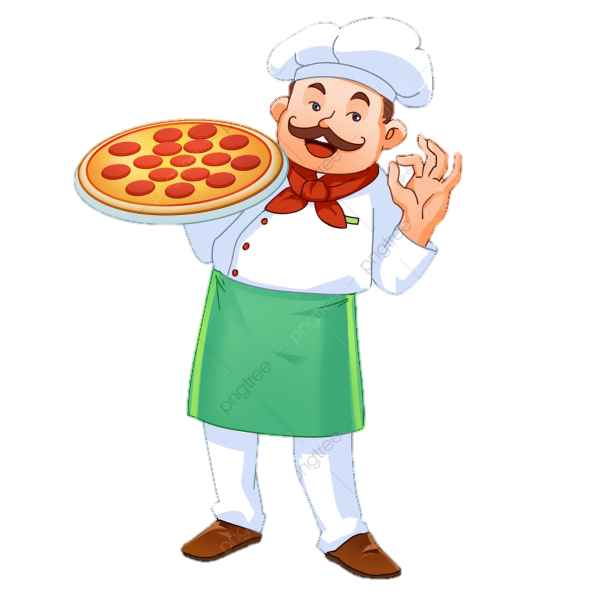 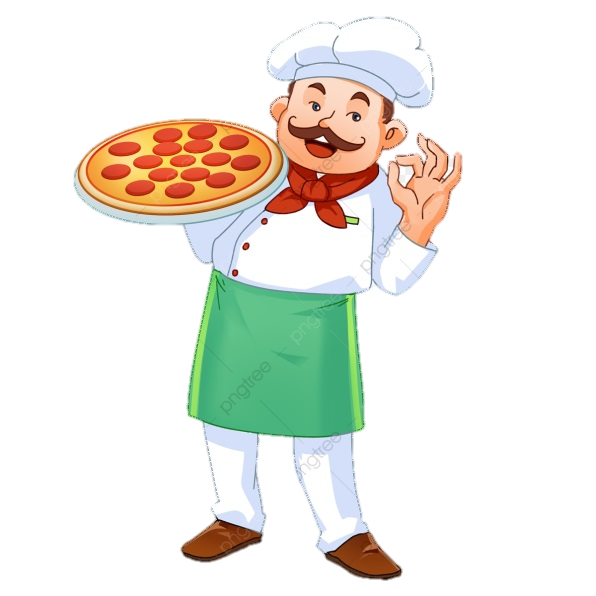 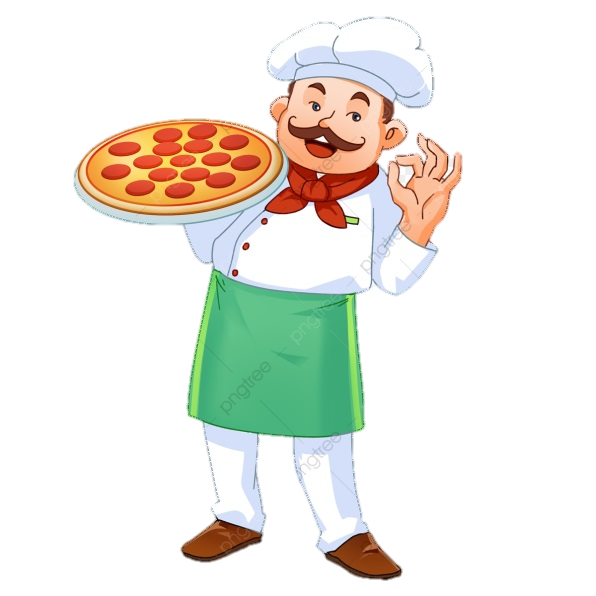 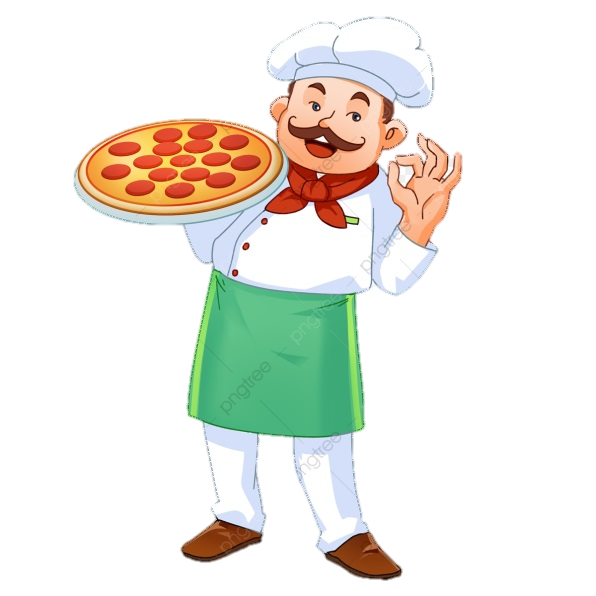 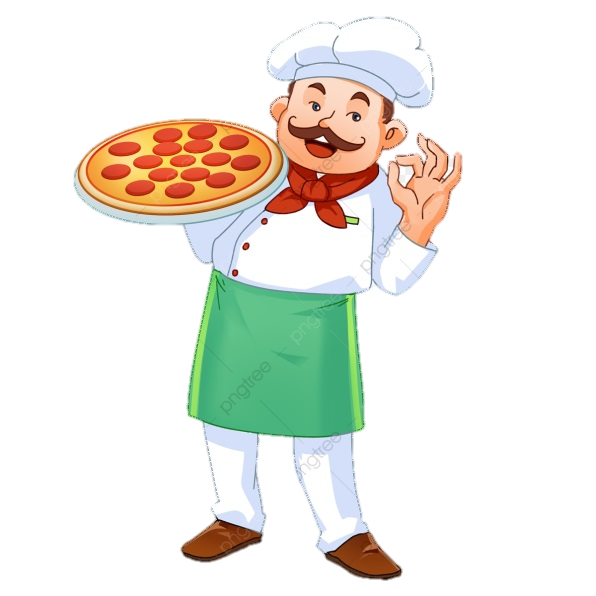 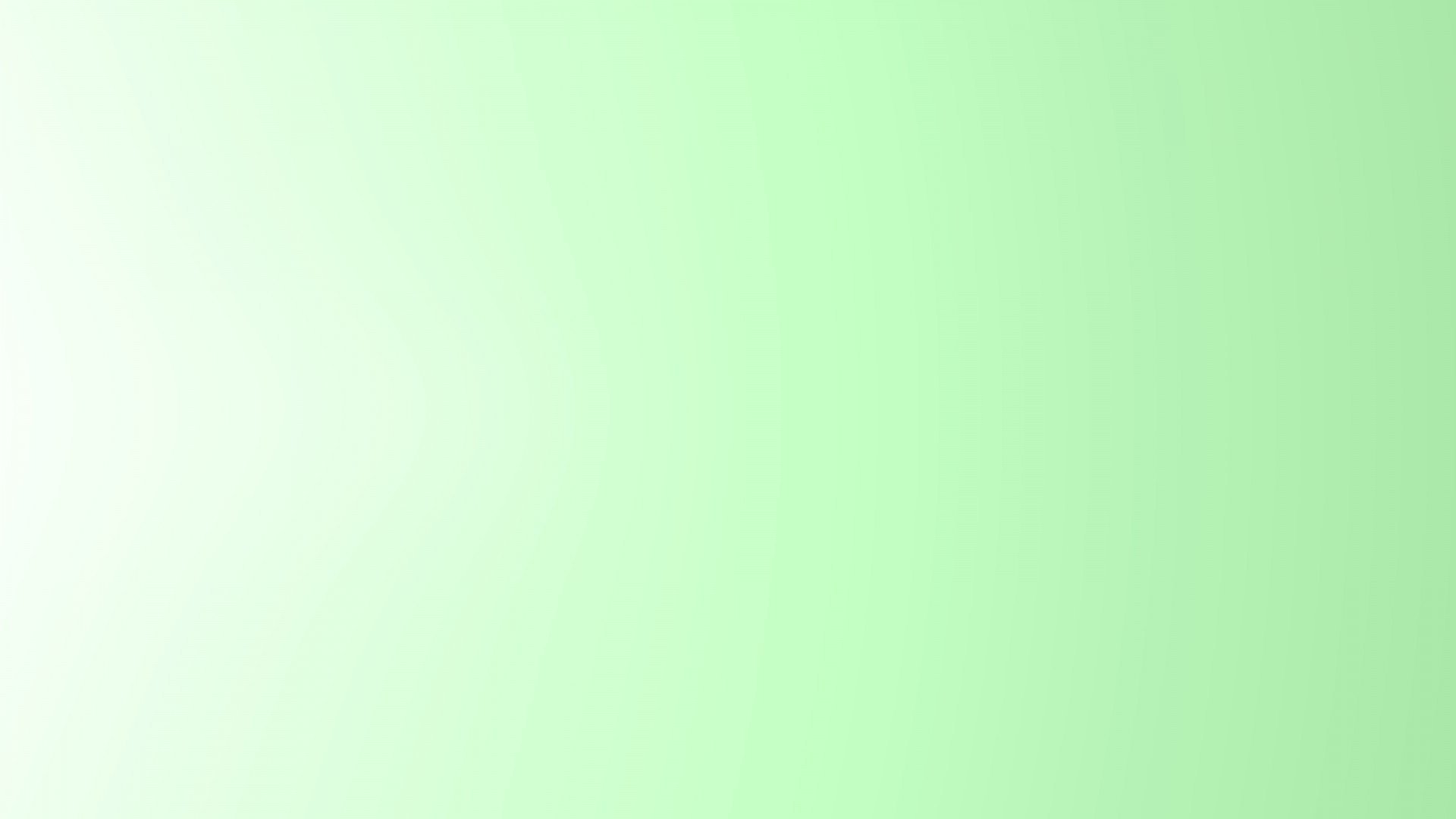 Посчитай  (нажимаем 5 раз).
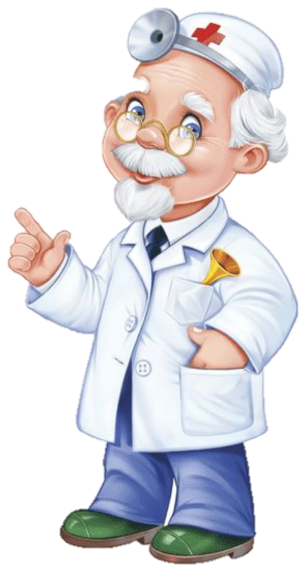 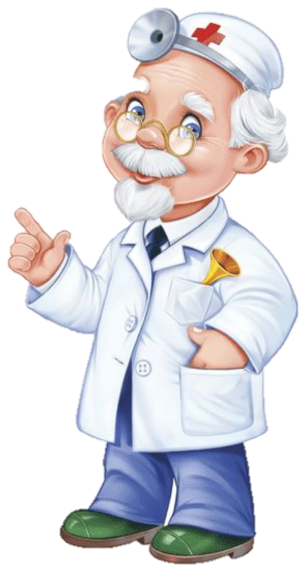 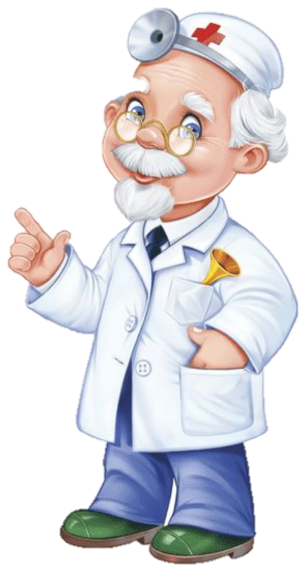 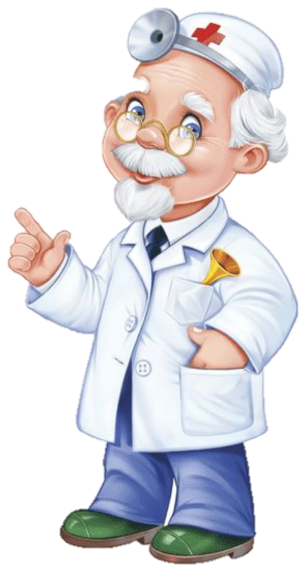 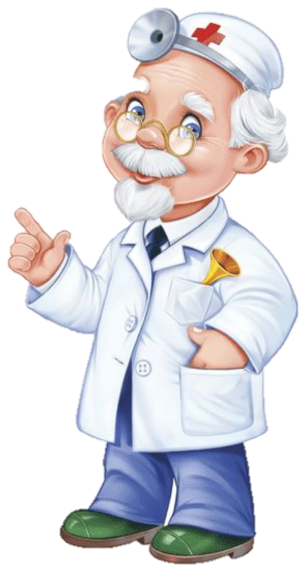 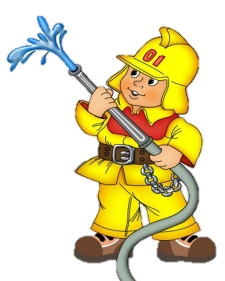 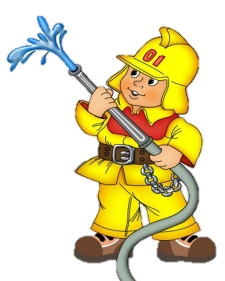 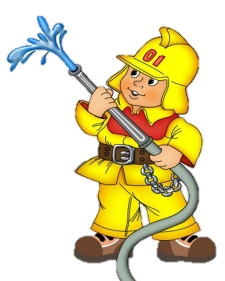 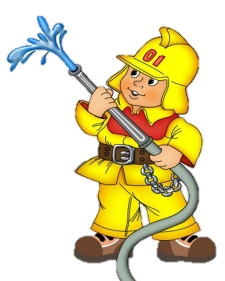 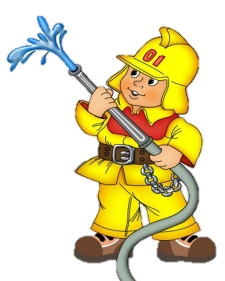 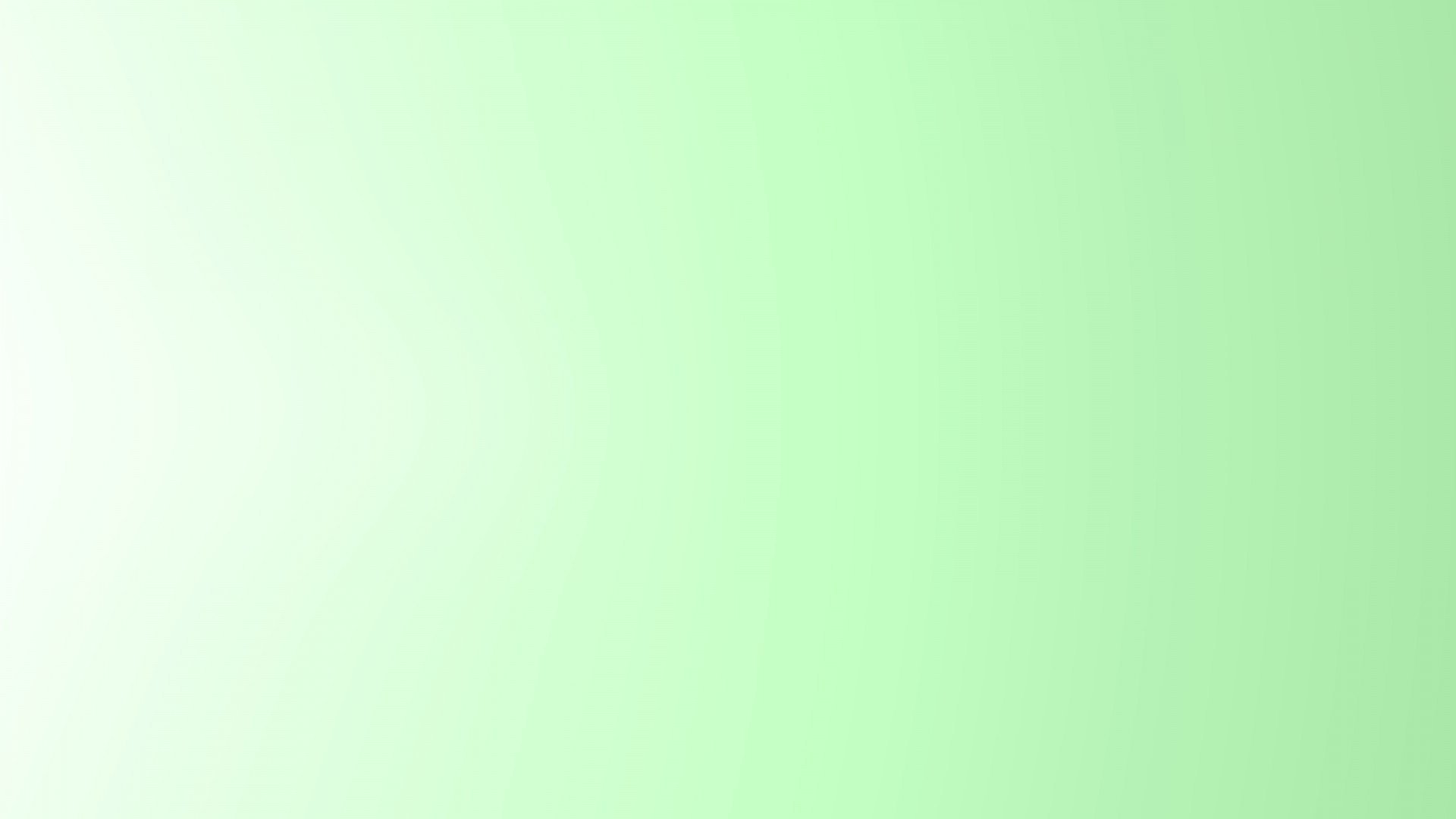 Посчитай  (нажимаем 5 раз).
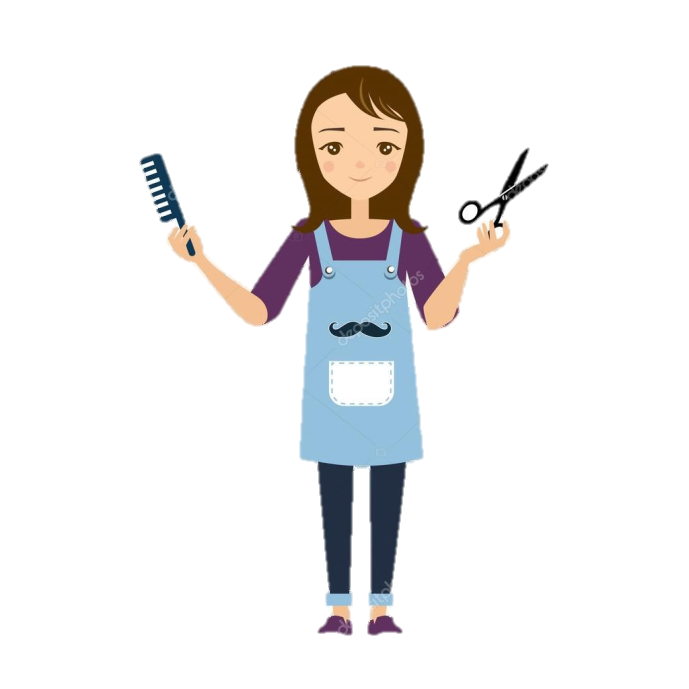 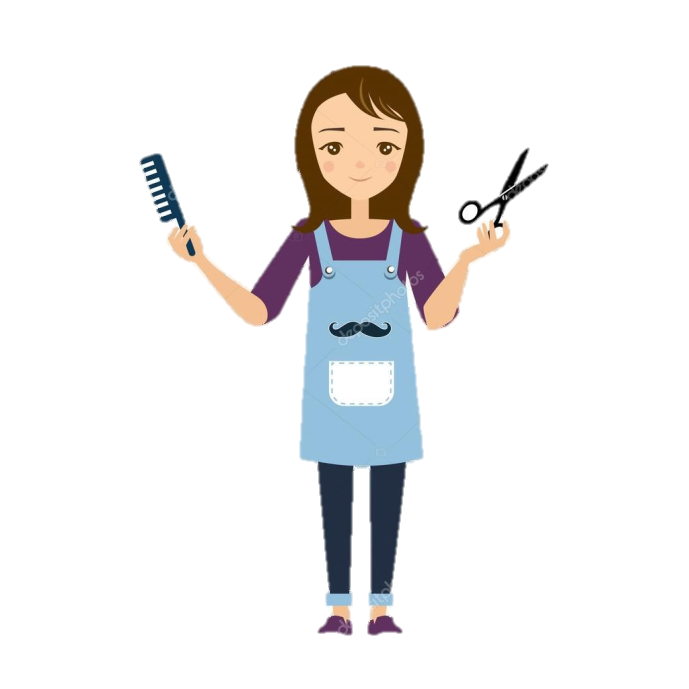 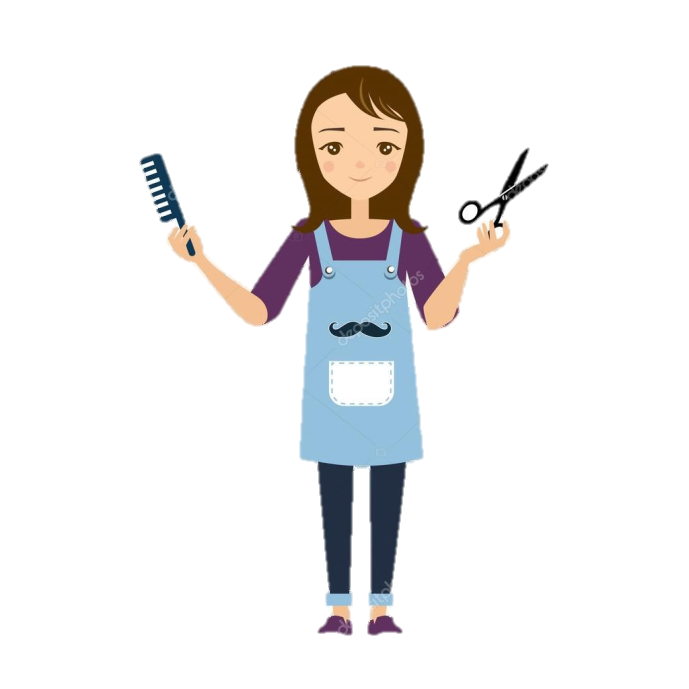 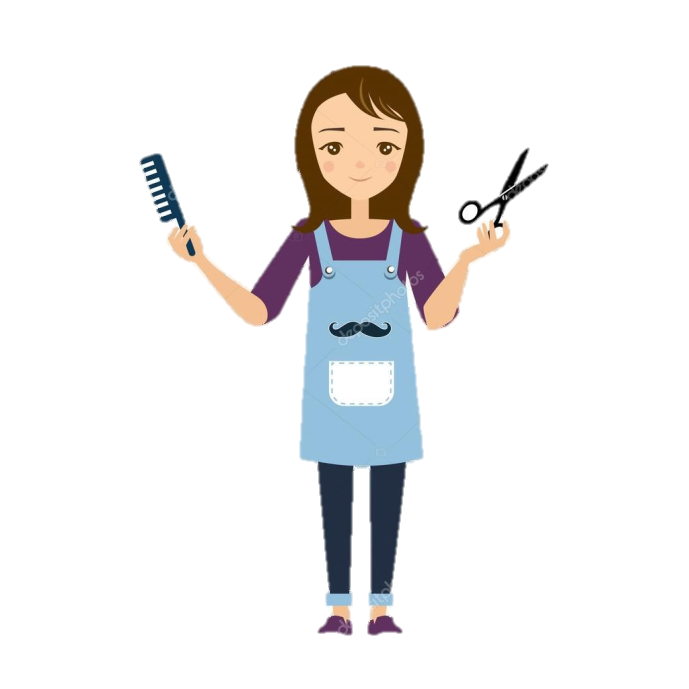 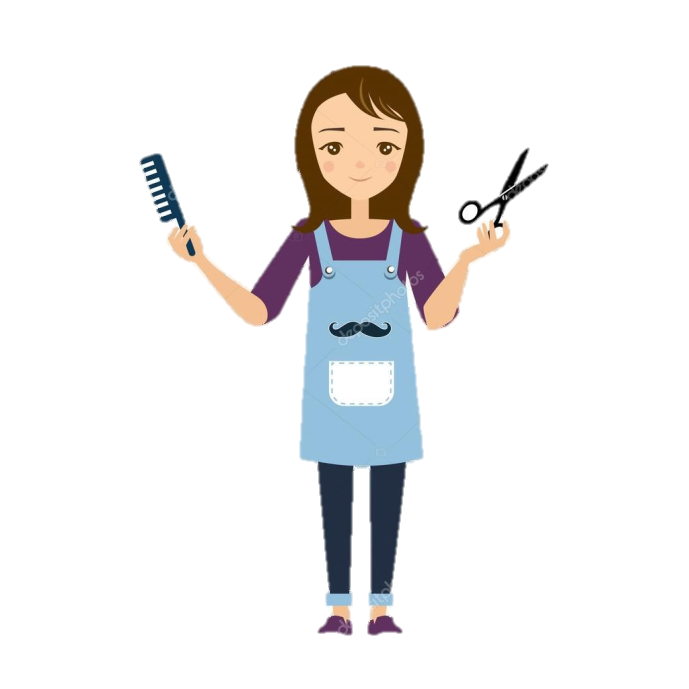 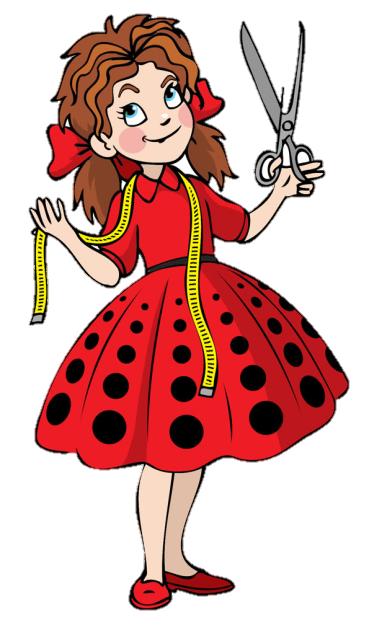 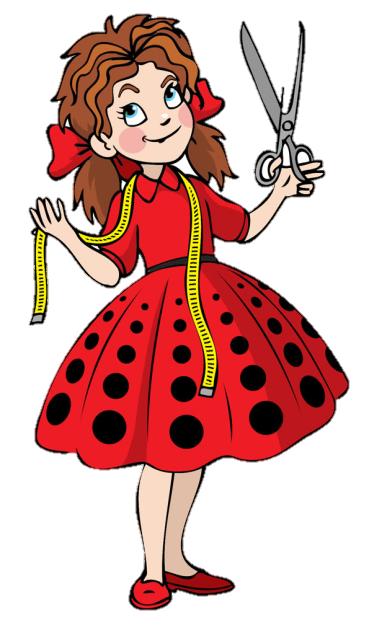 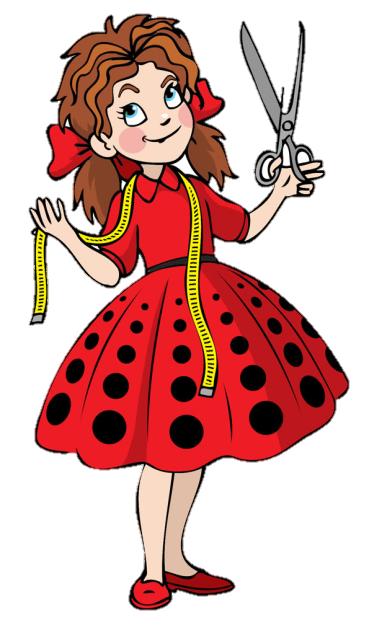 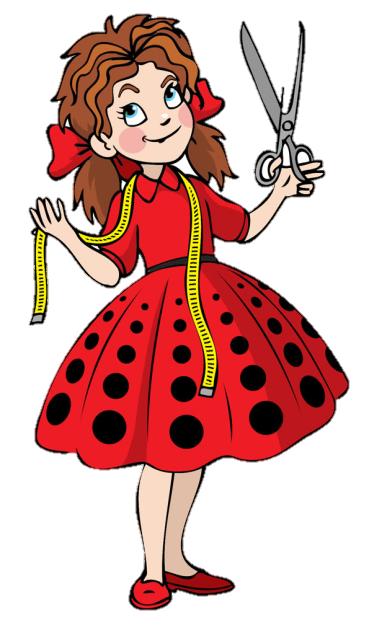 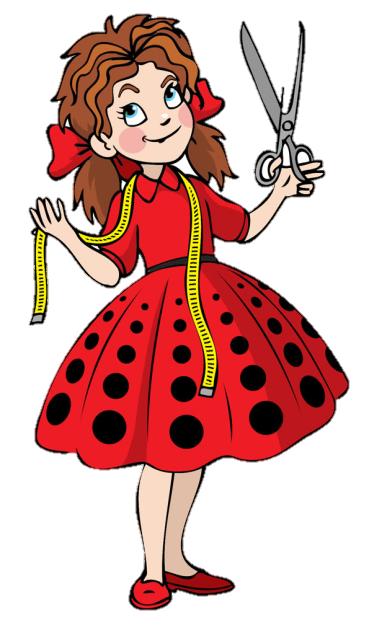 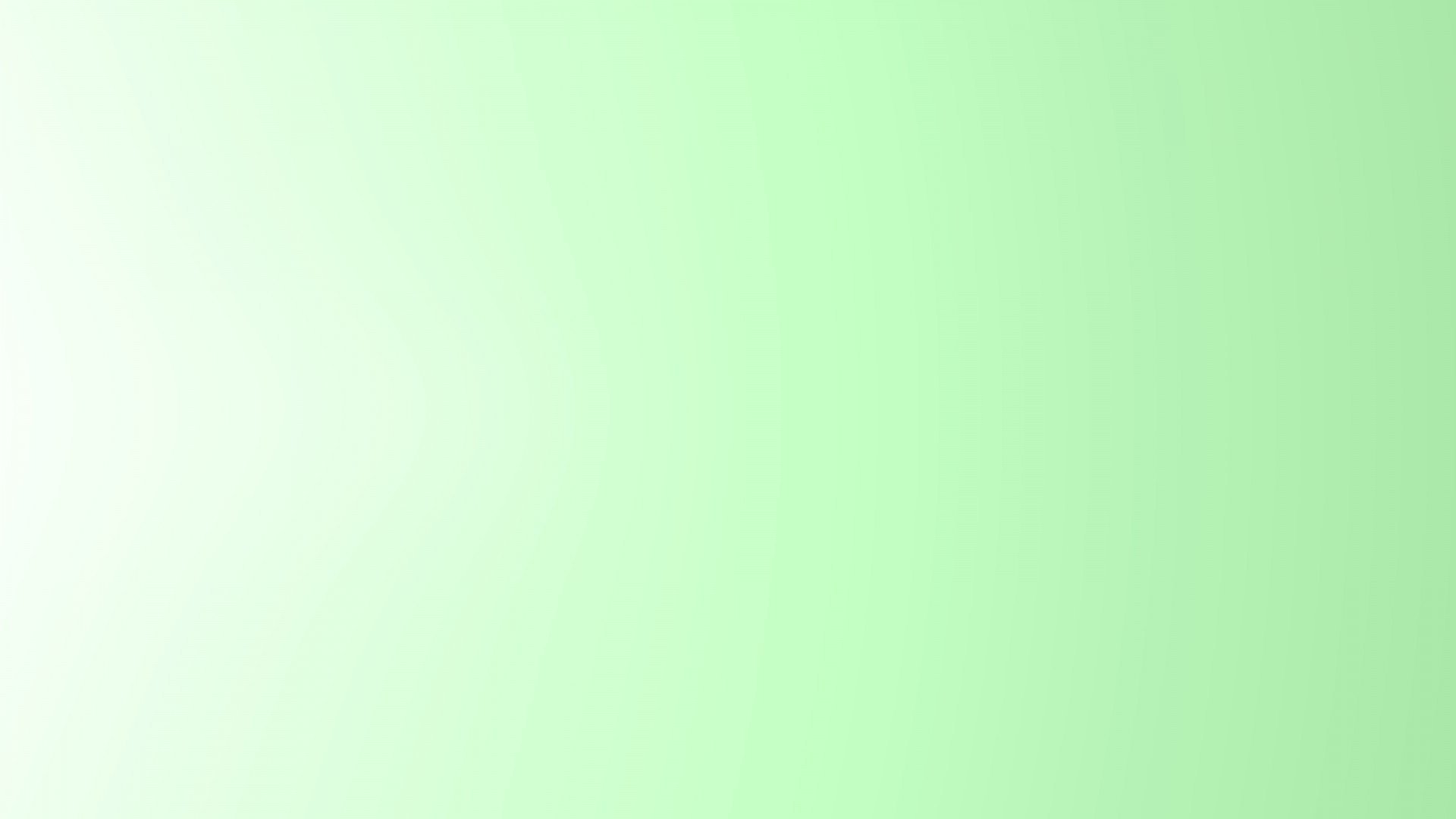 Один-много
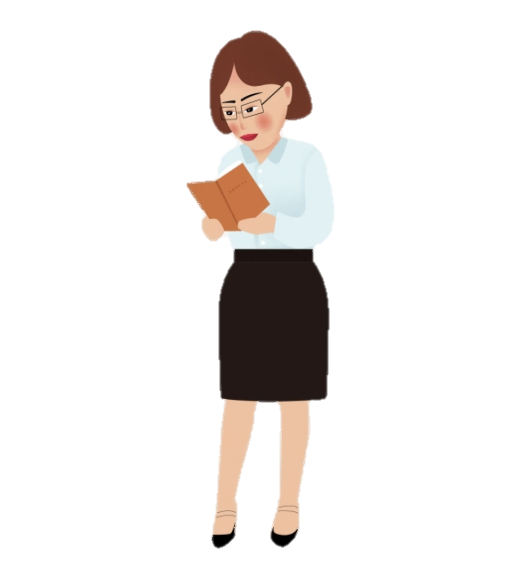 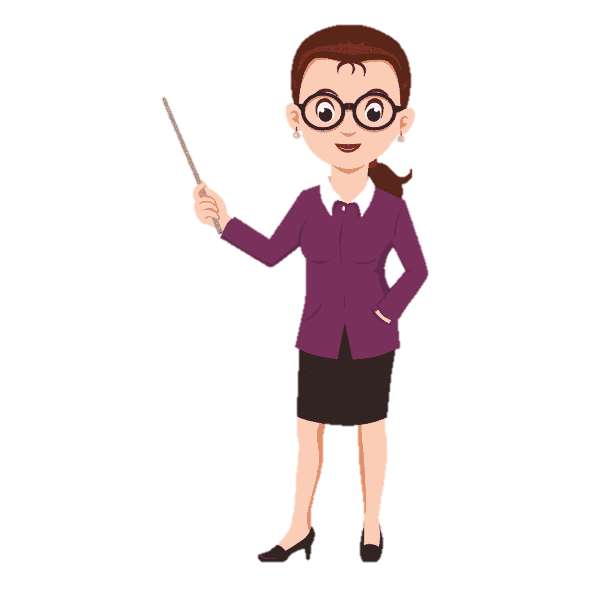 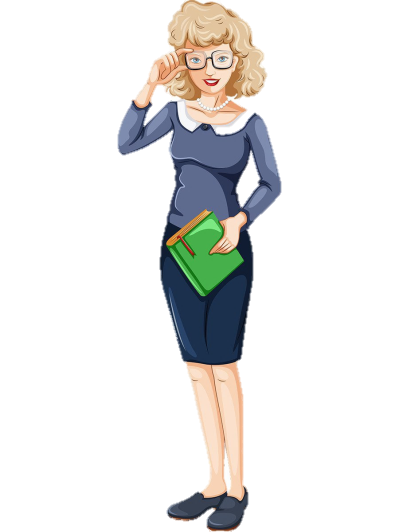 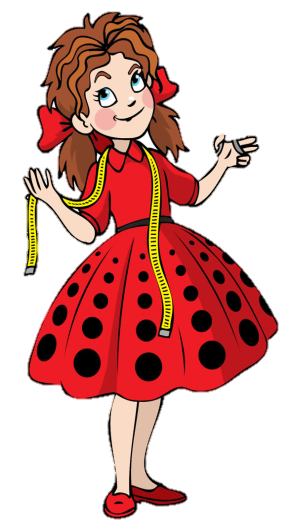 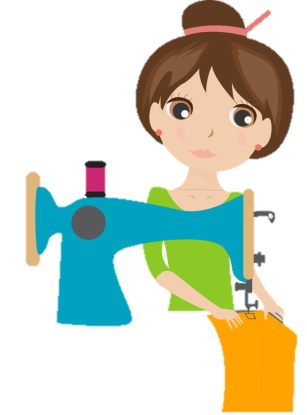 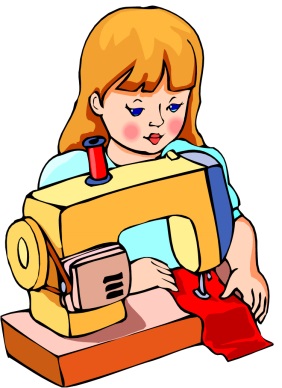 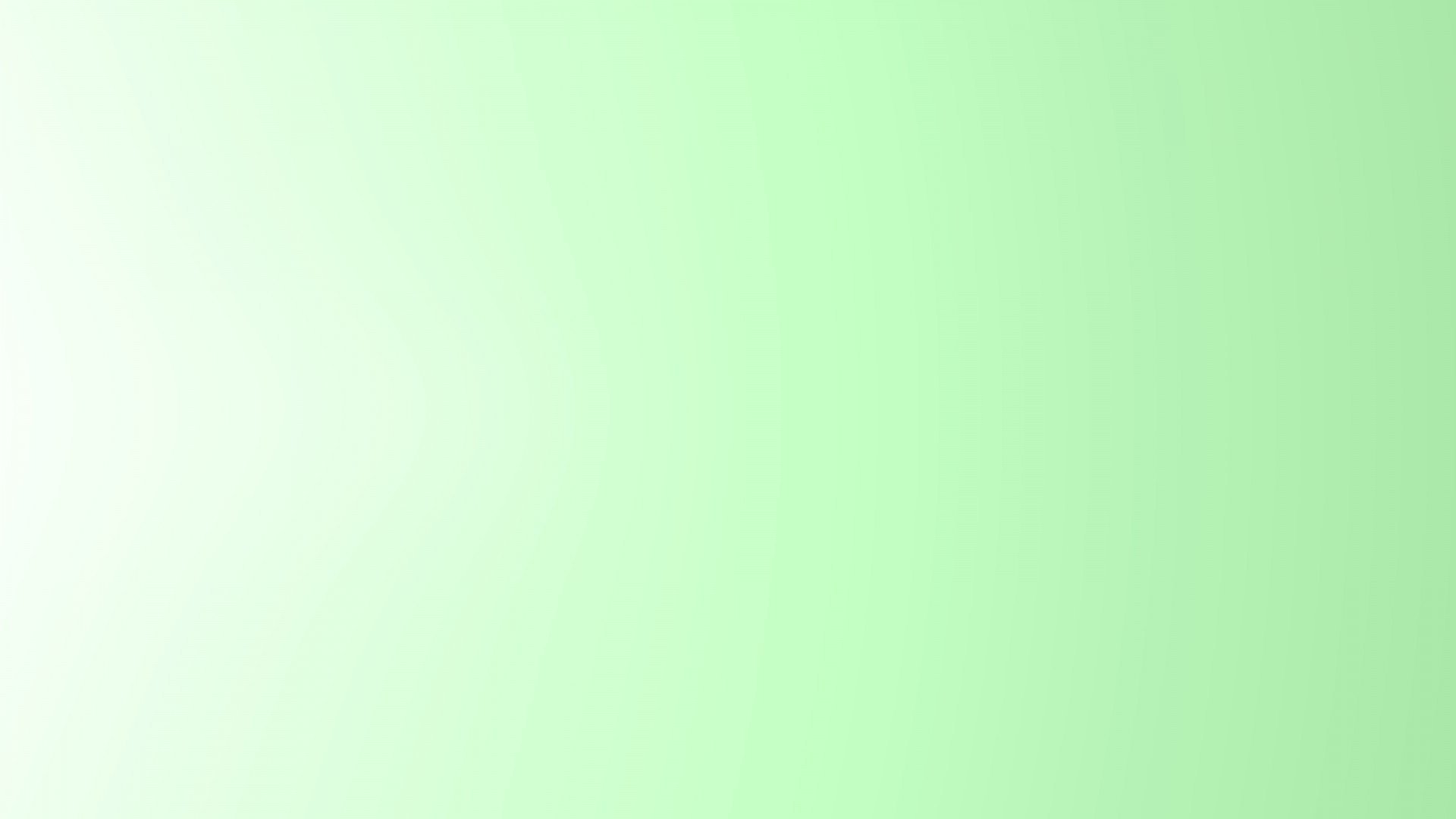 Один-много
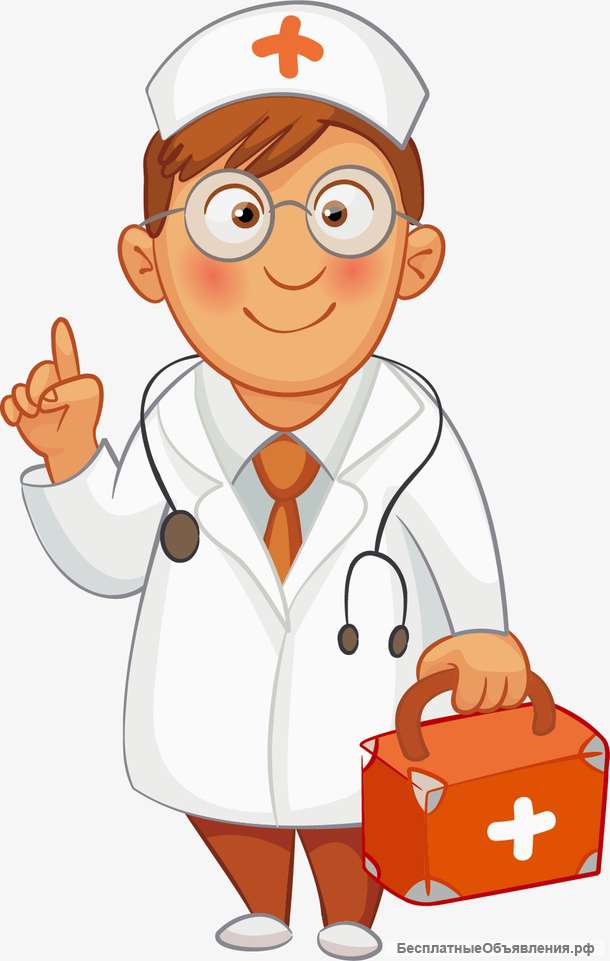 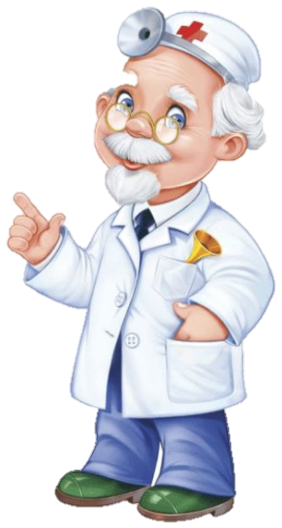 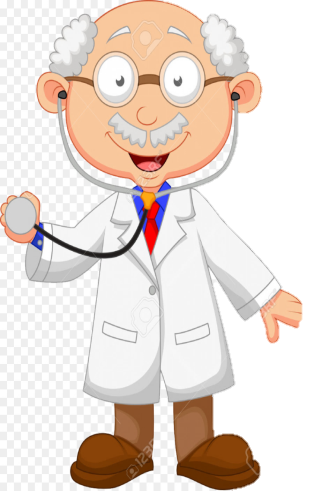 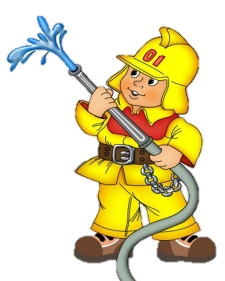 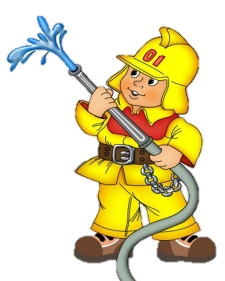 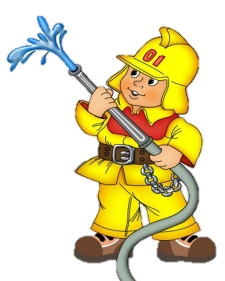 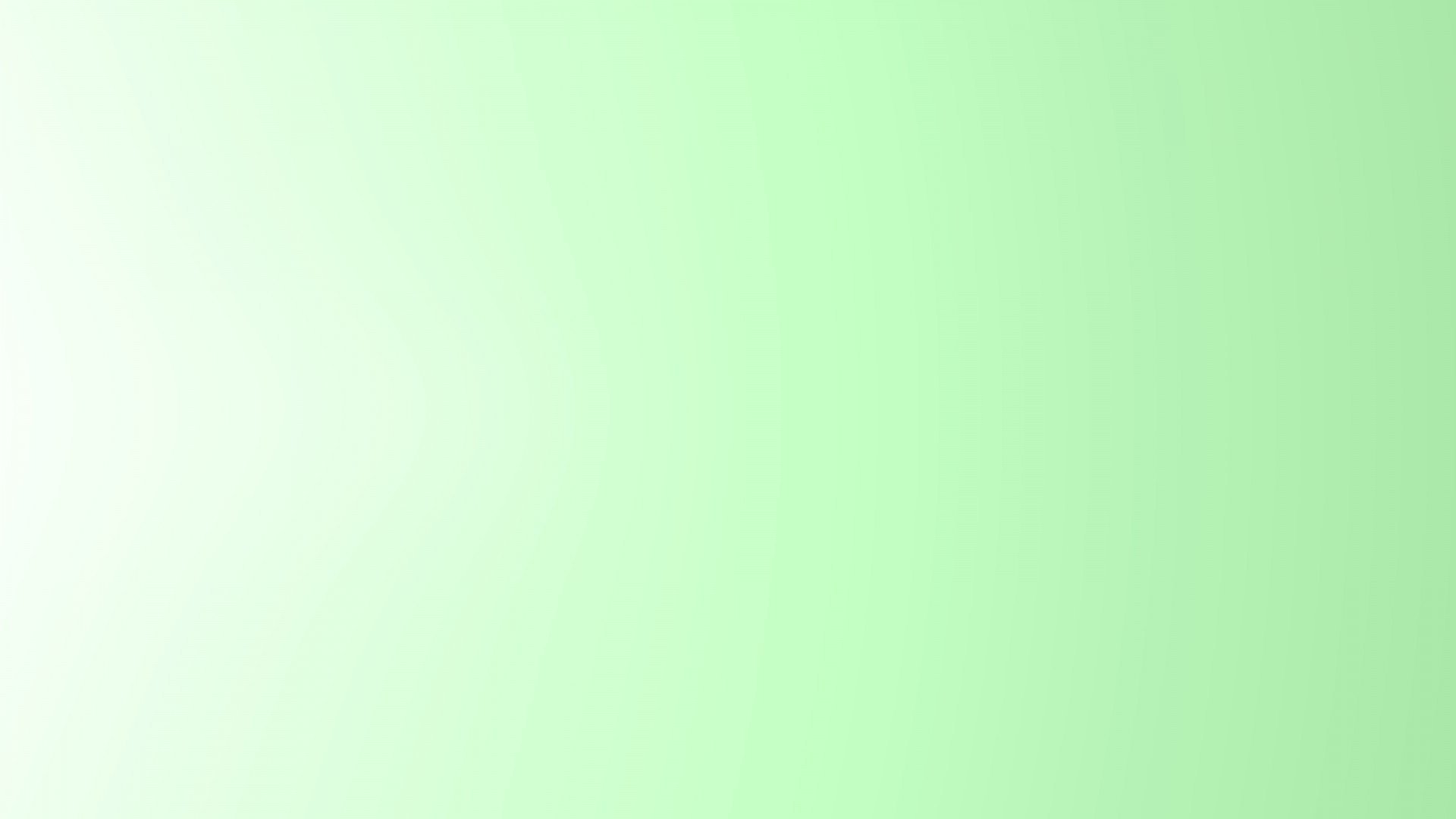 Один-много
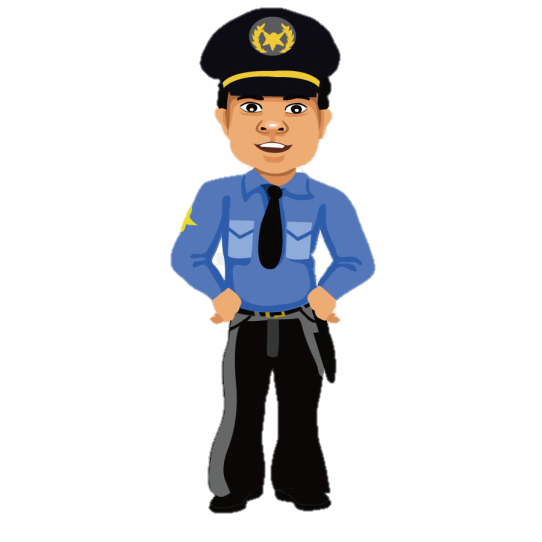 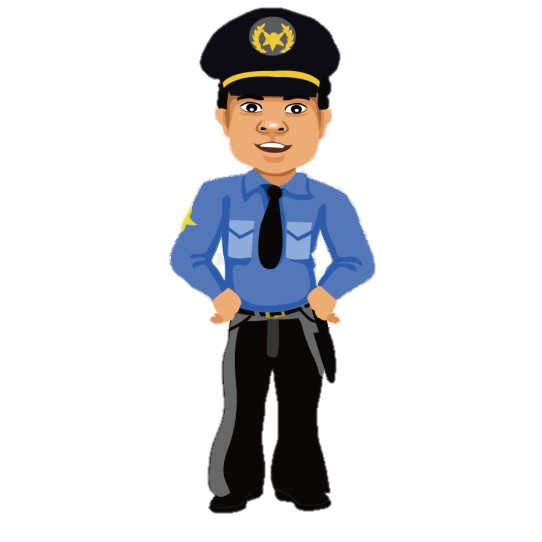 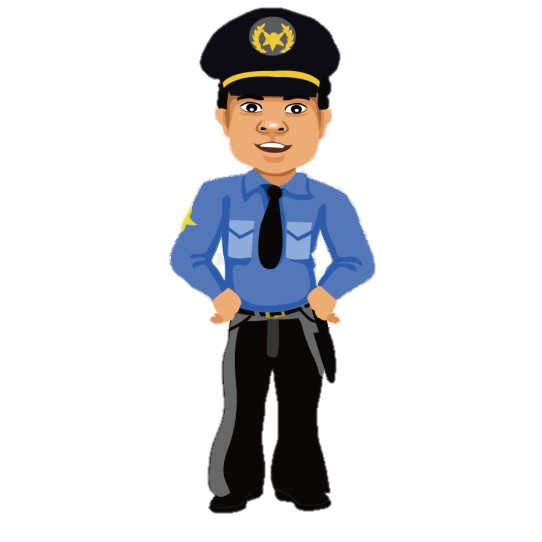 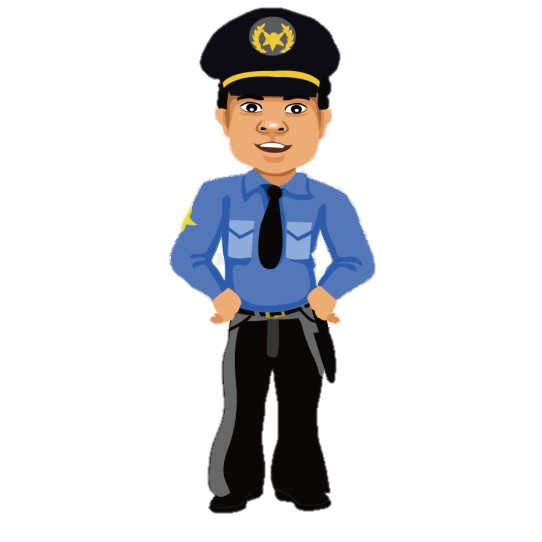 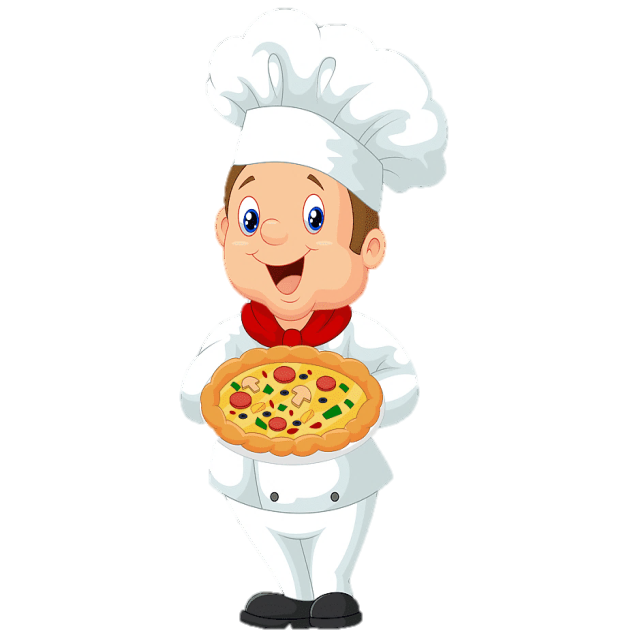 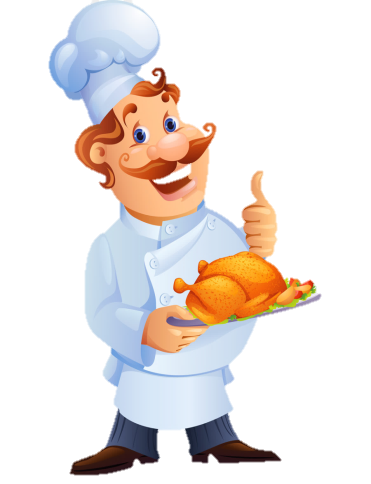 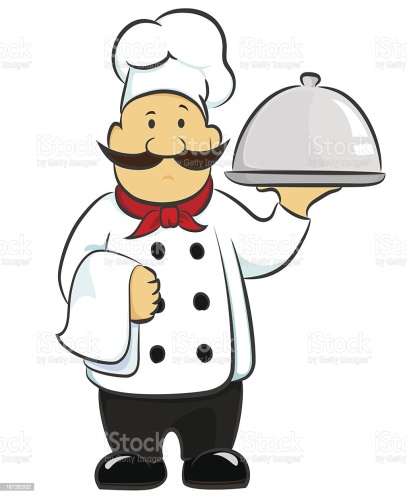 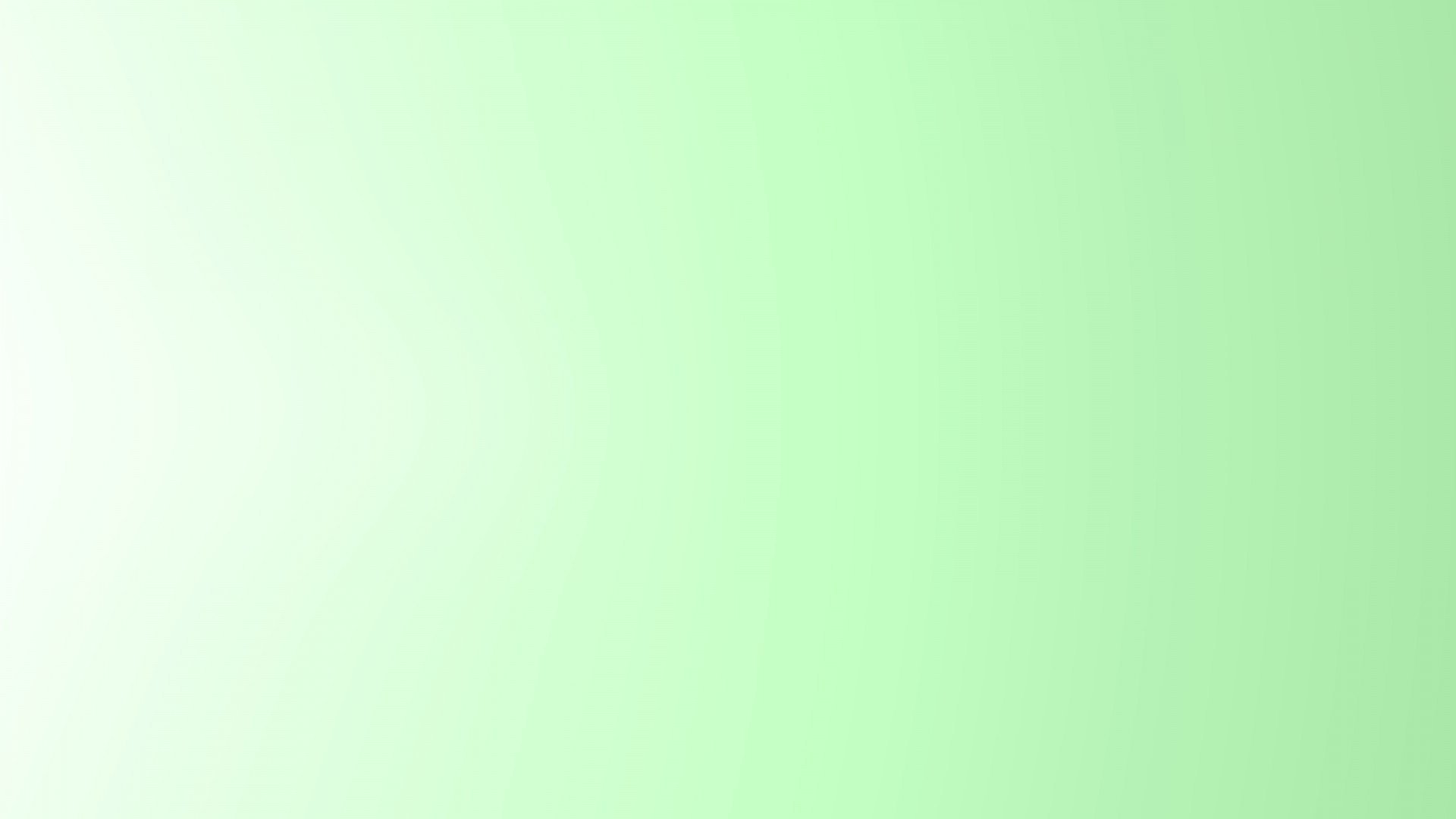 Определи количество слогов
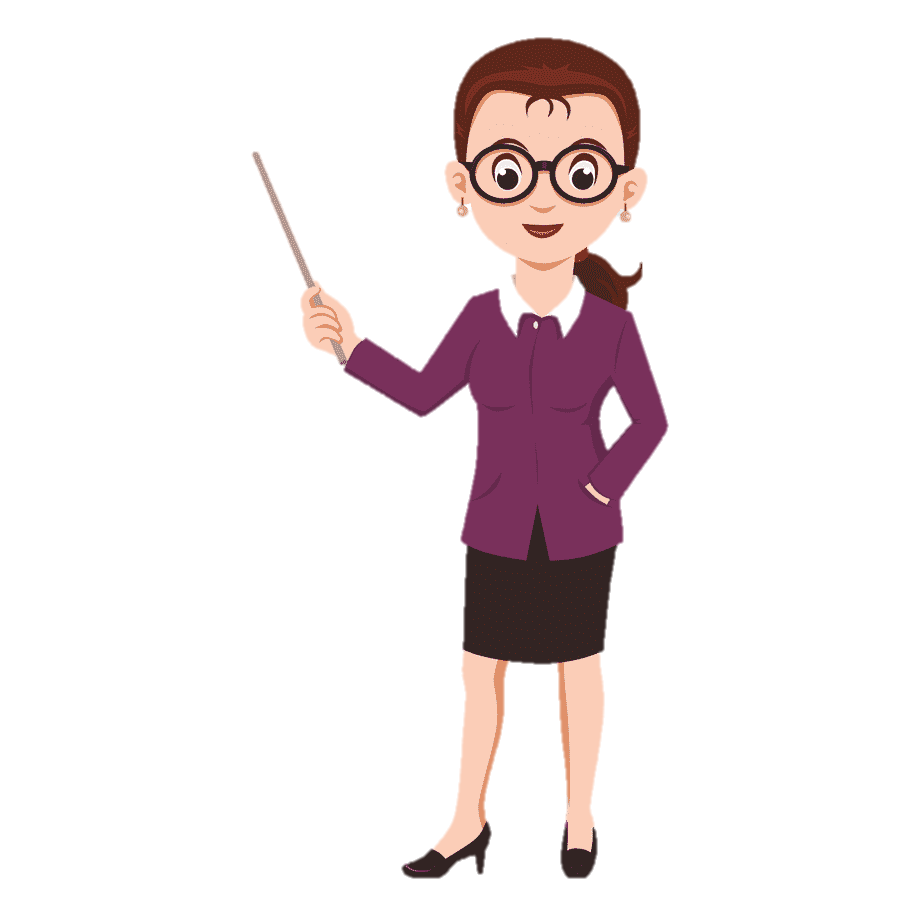 3 слога
ЧИ
ТЕЛЬ
У
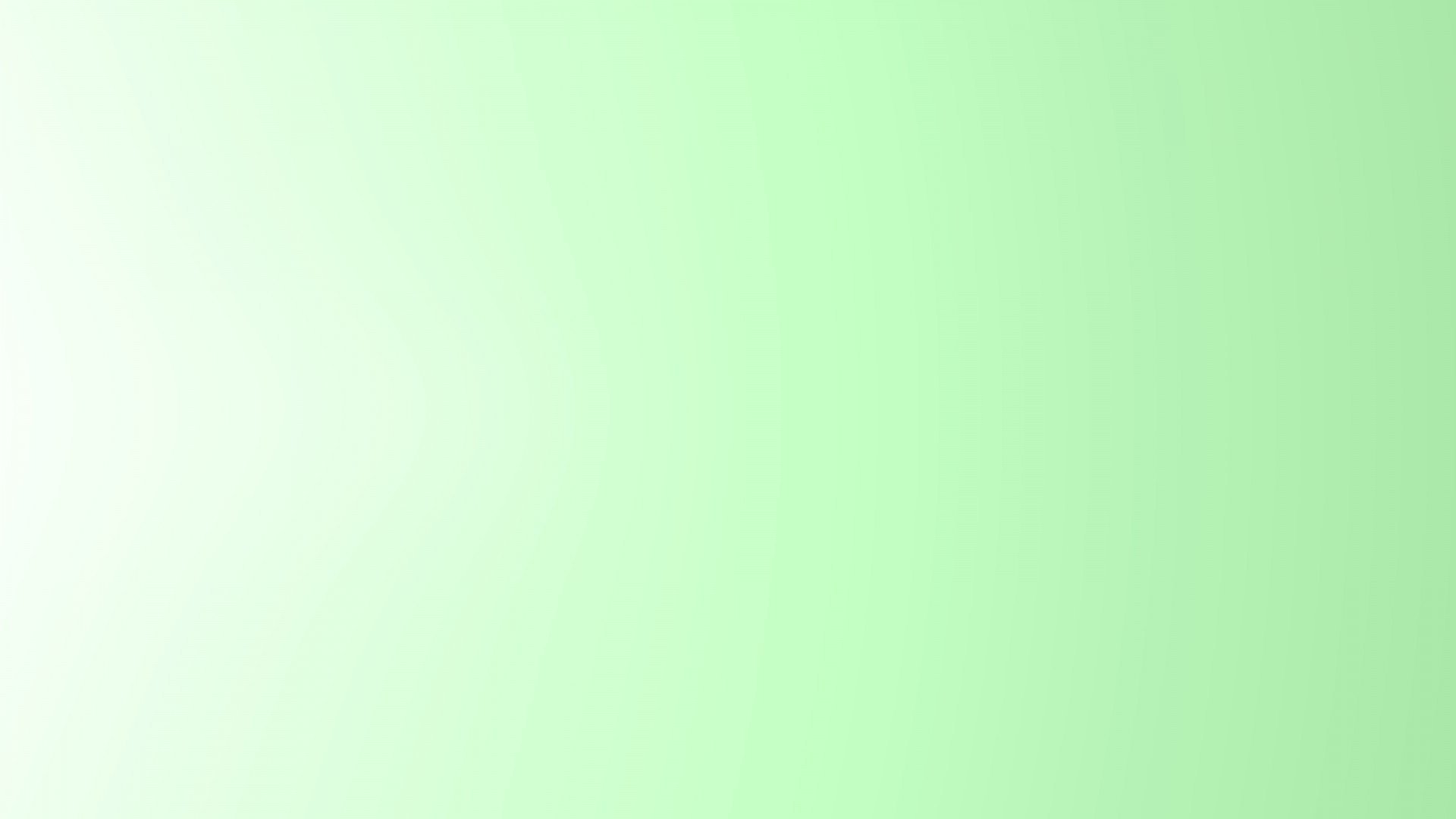 Определи количество слогов
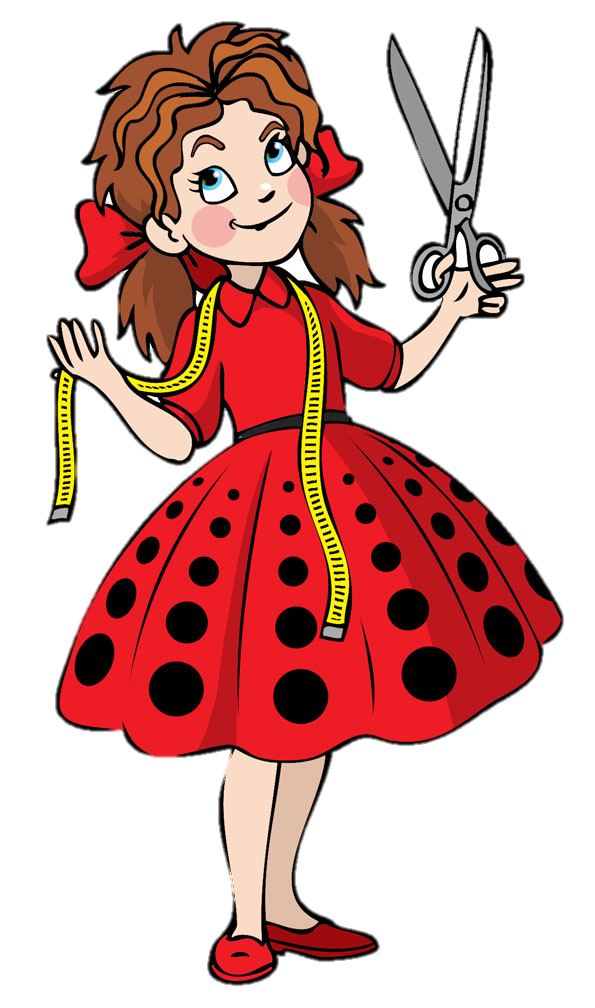 2 слога
Я
ШВЕ
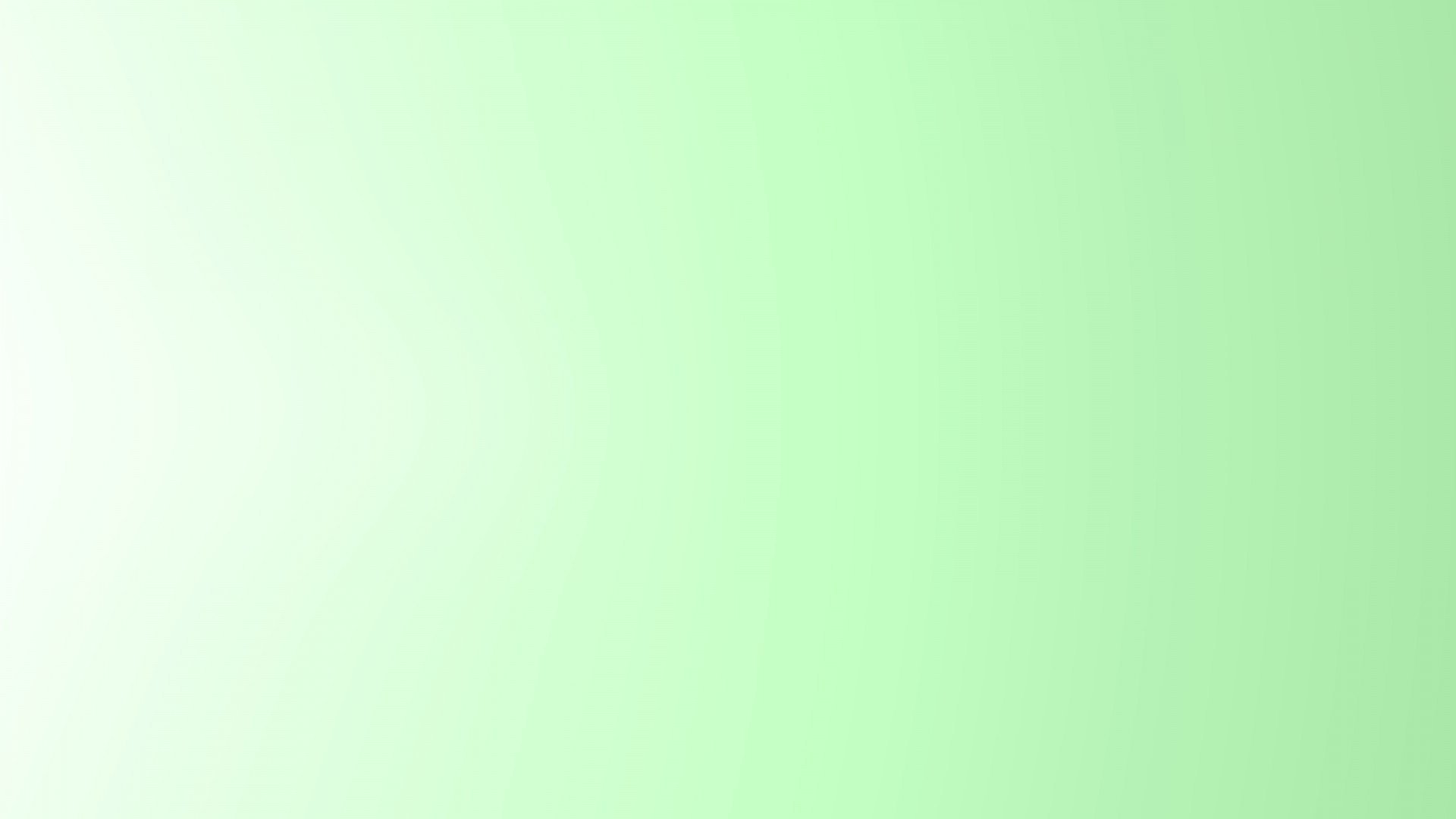 Определи количество слогов
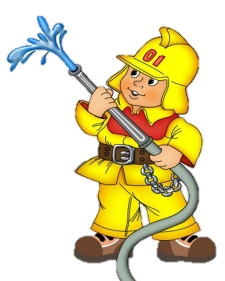 3 слога
ПО
ЖАР
НЫЙ
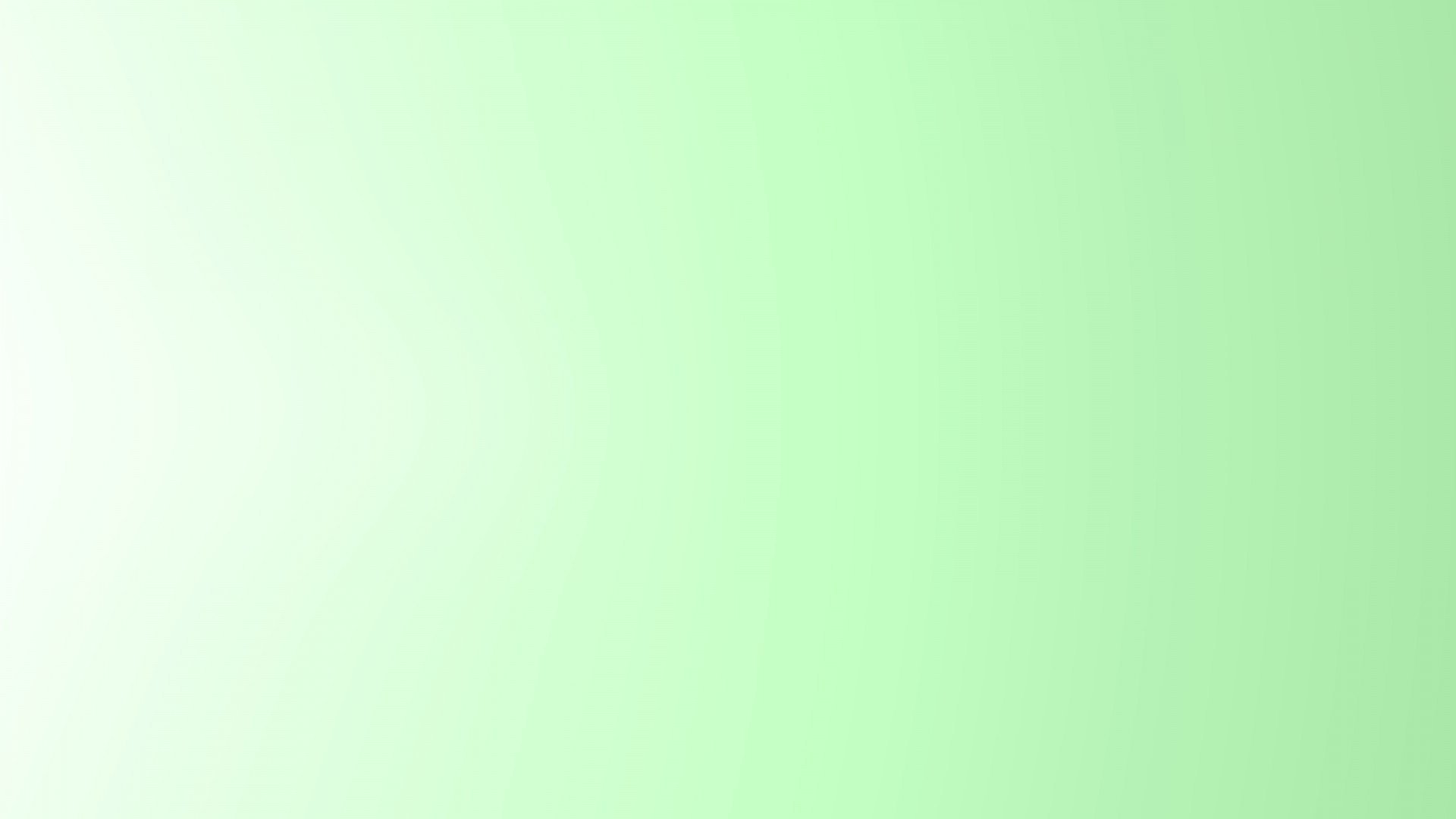 Определи количество слогов
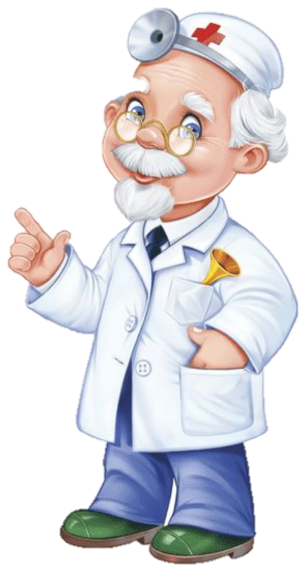 1 слог
ВРАЧ
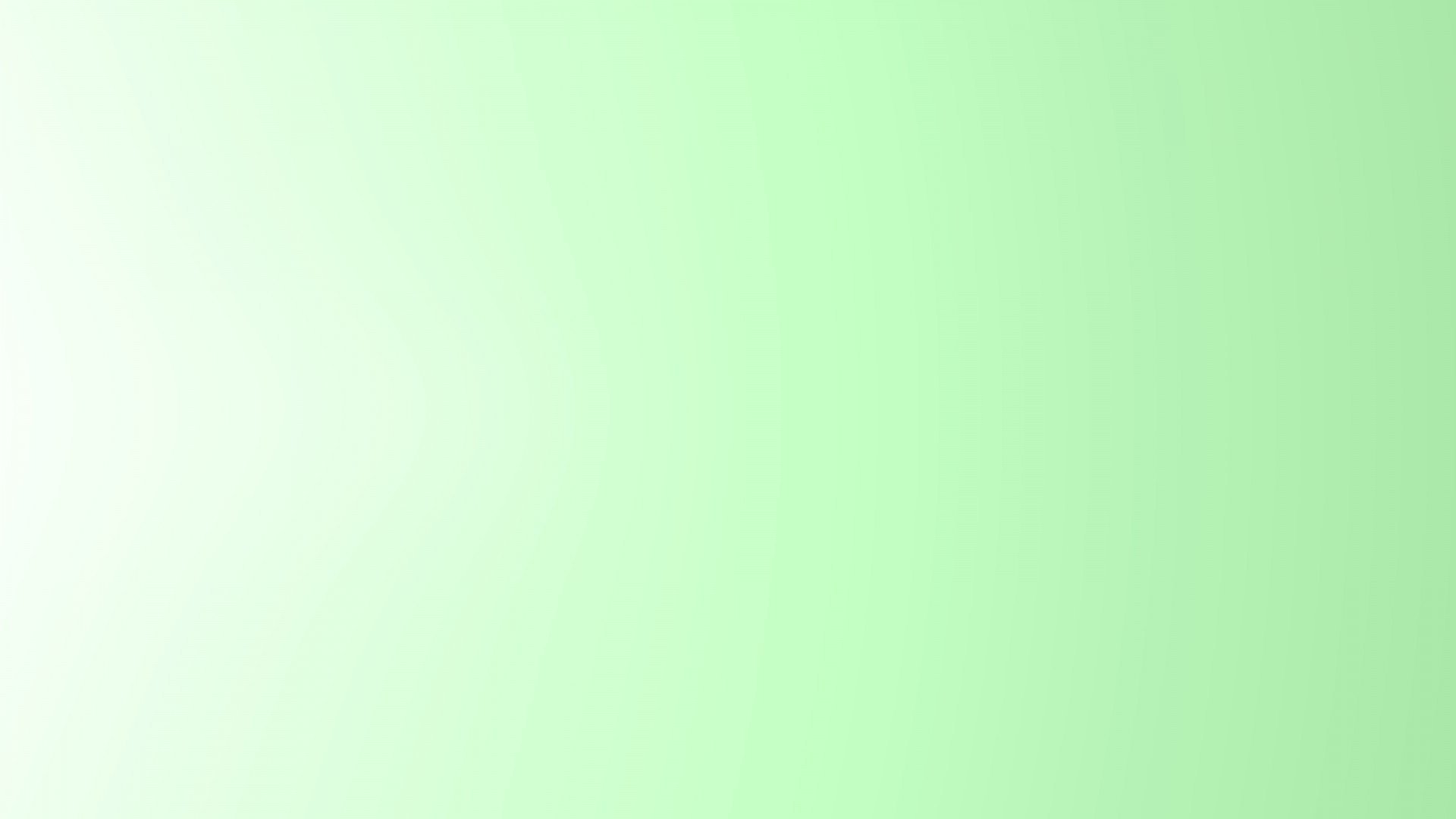 Определи количество слогов
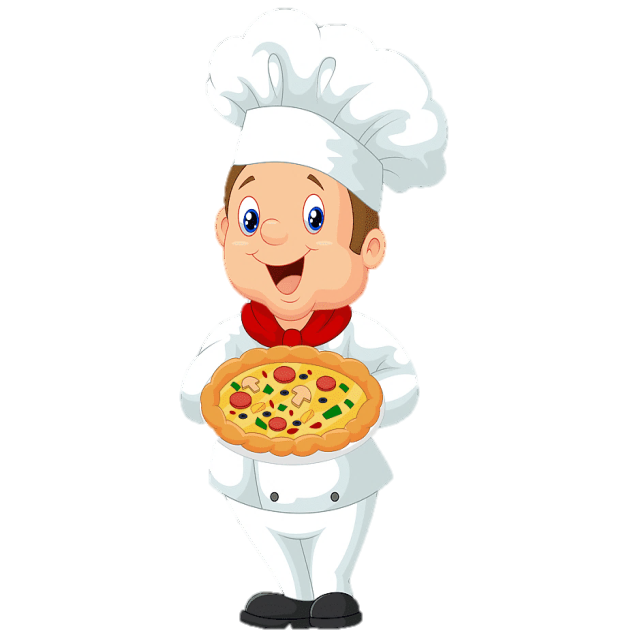 2 слога
ВАР
ПО
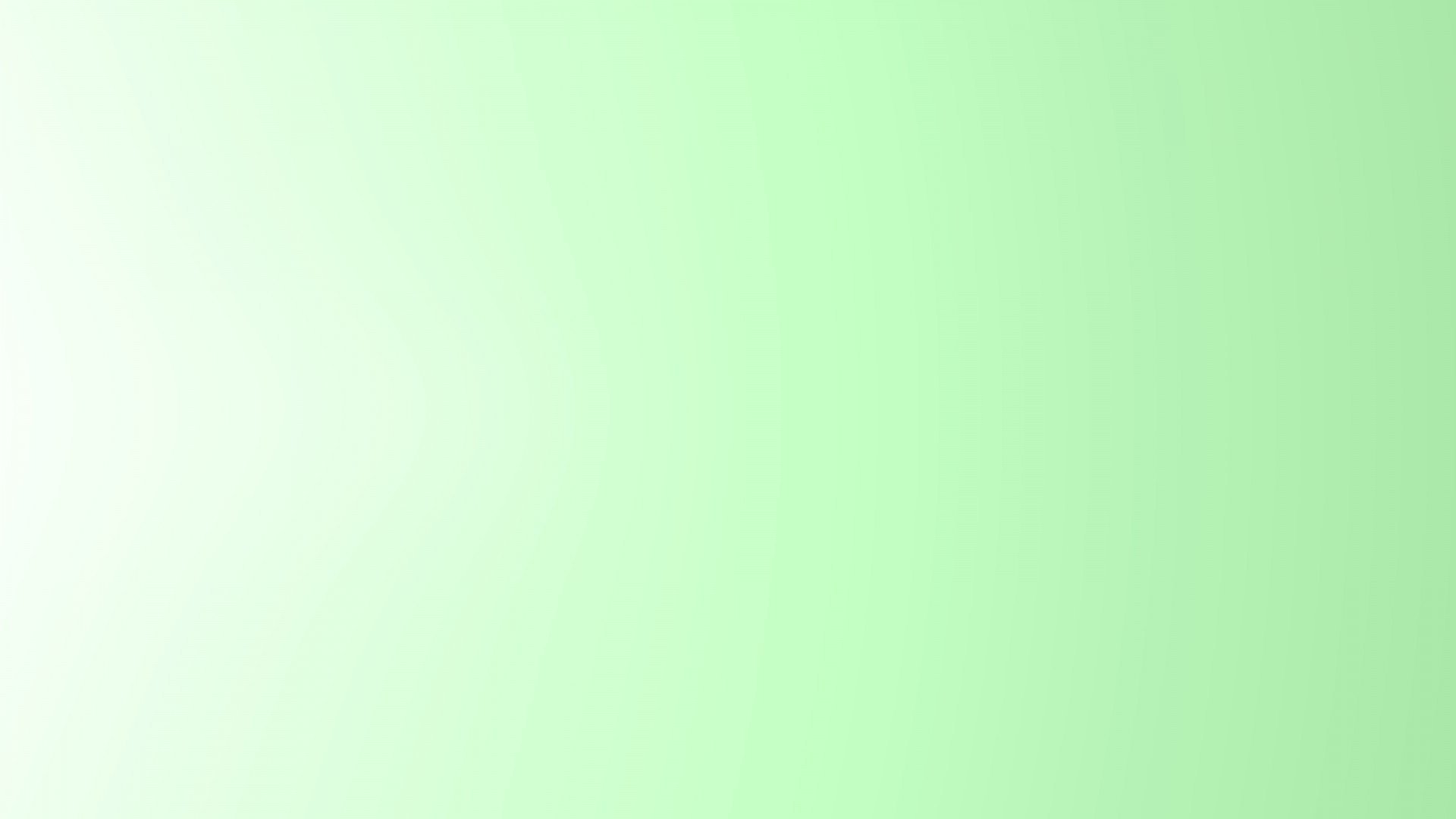 Жадина
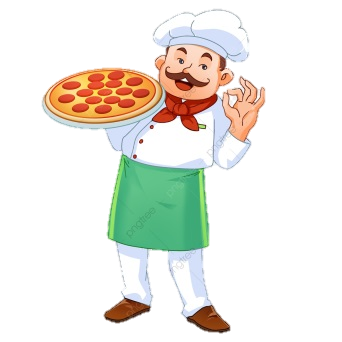 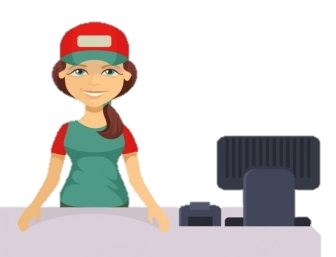 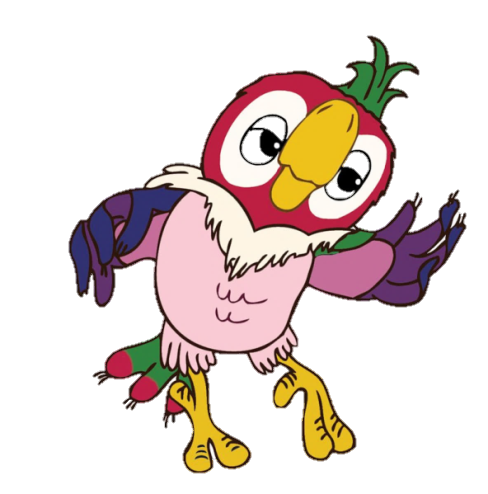 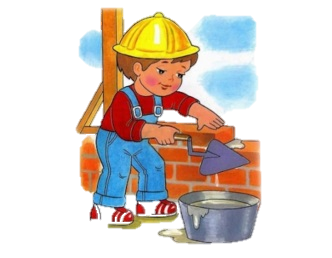 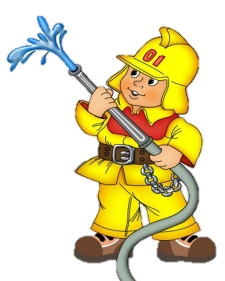 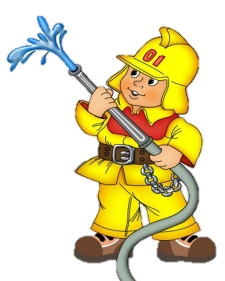 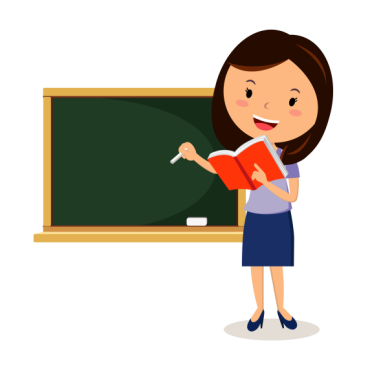 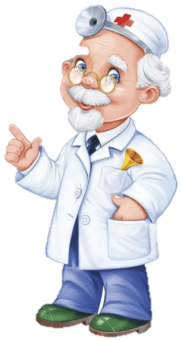 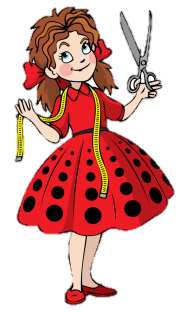 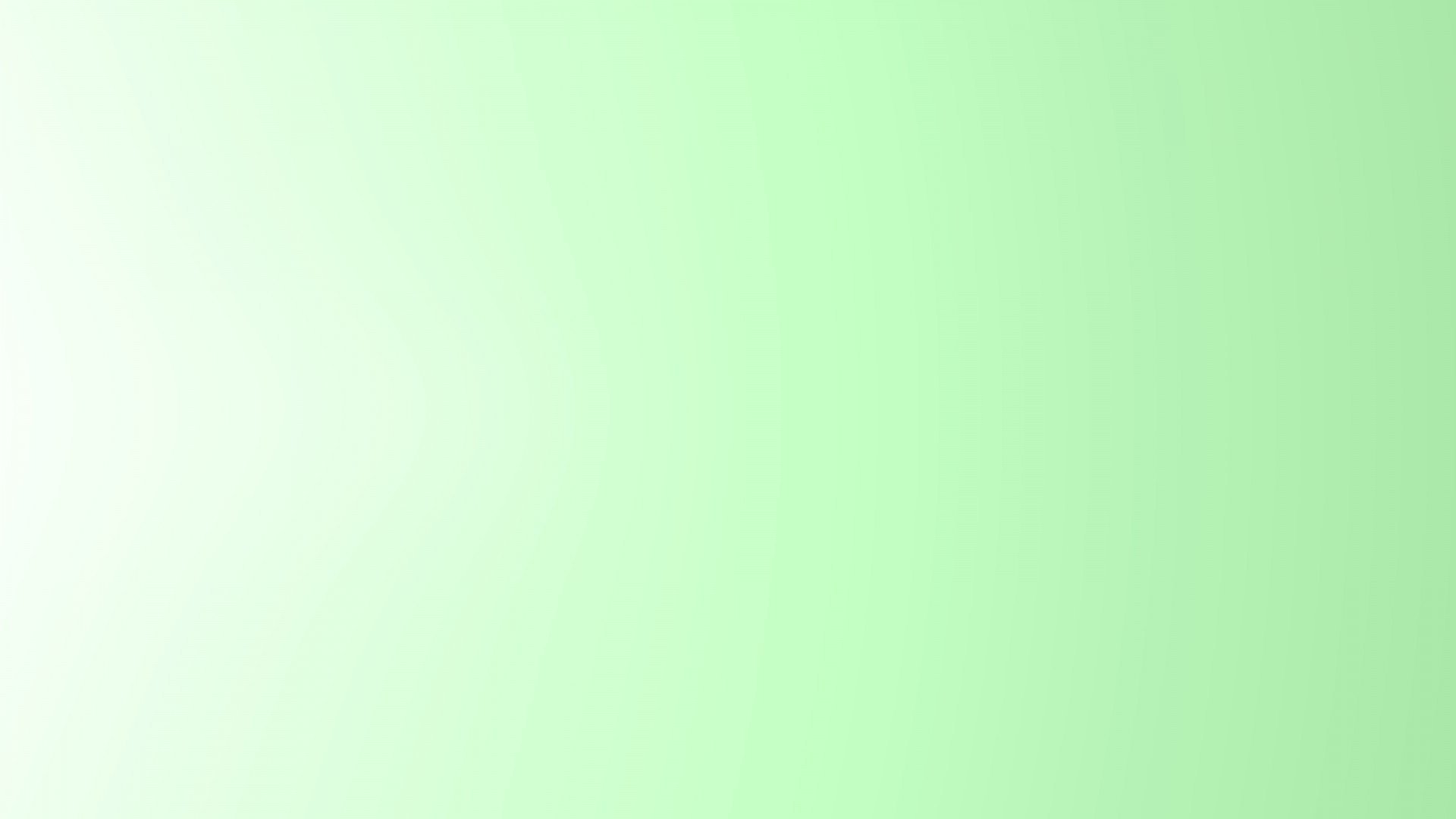 Что кому надо?
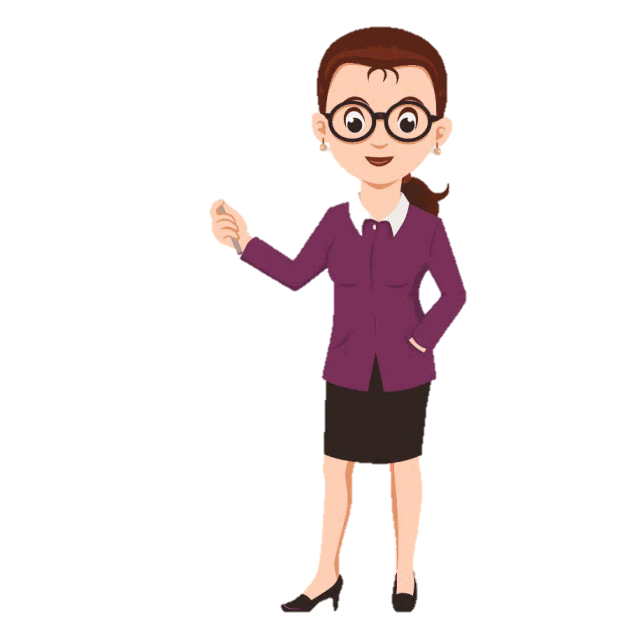 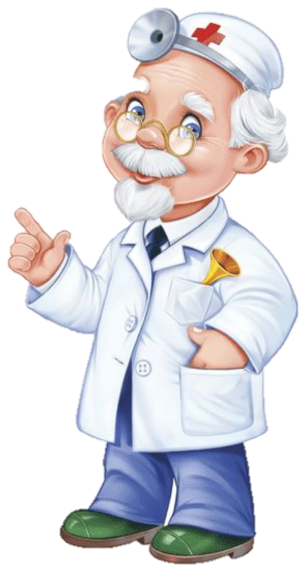 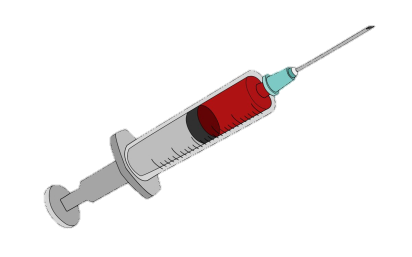 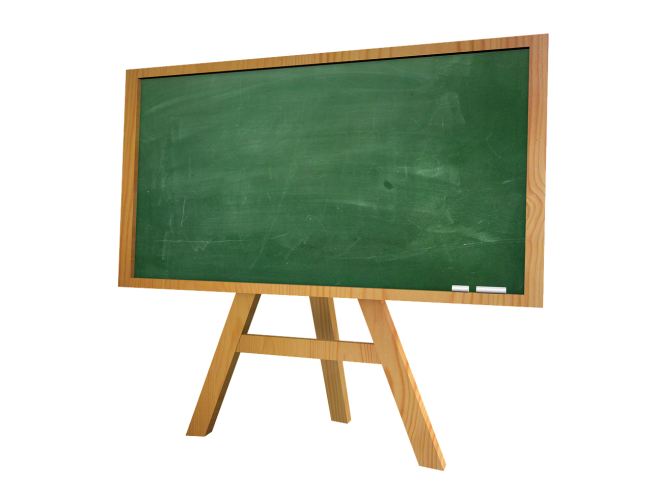 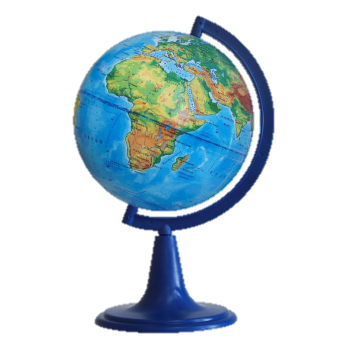 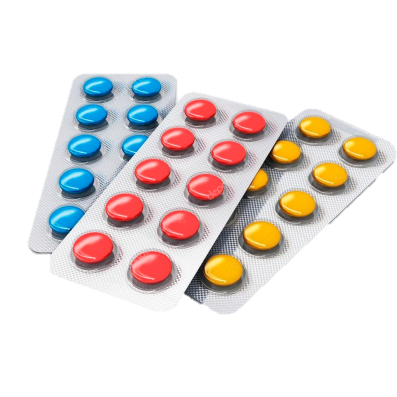 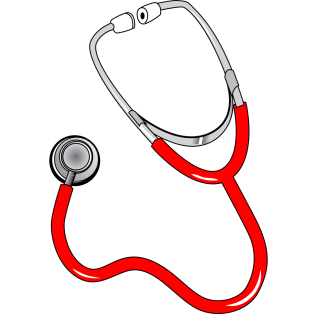 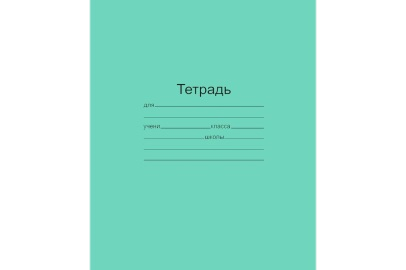 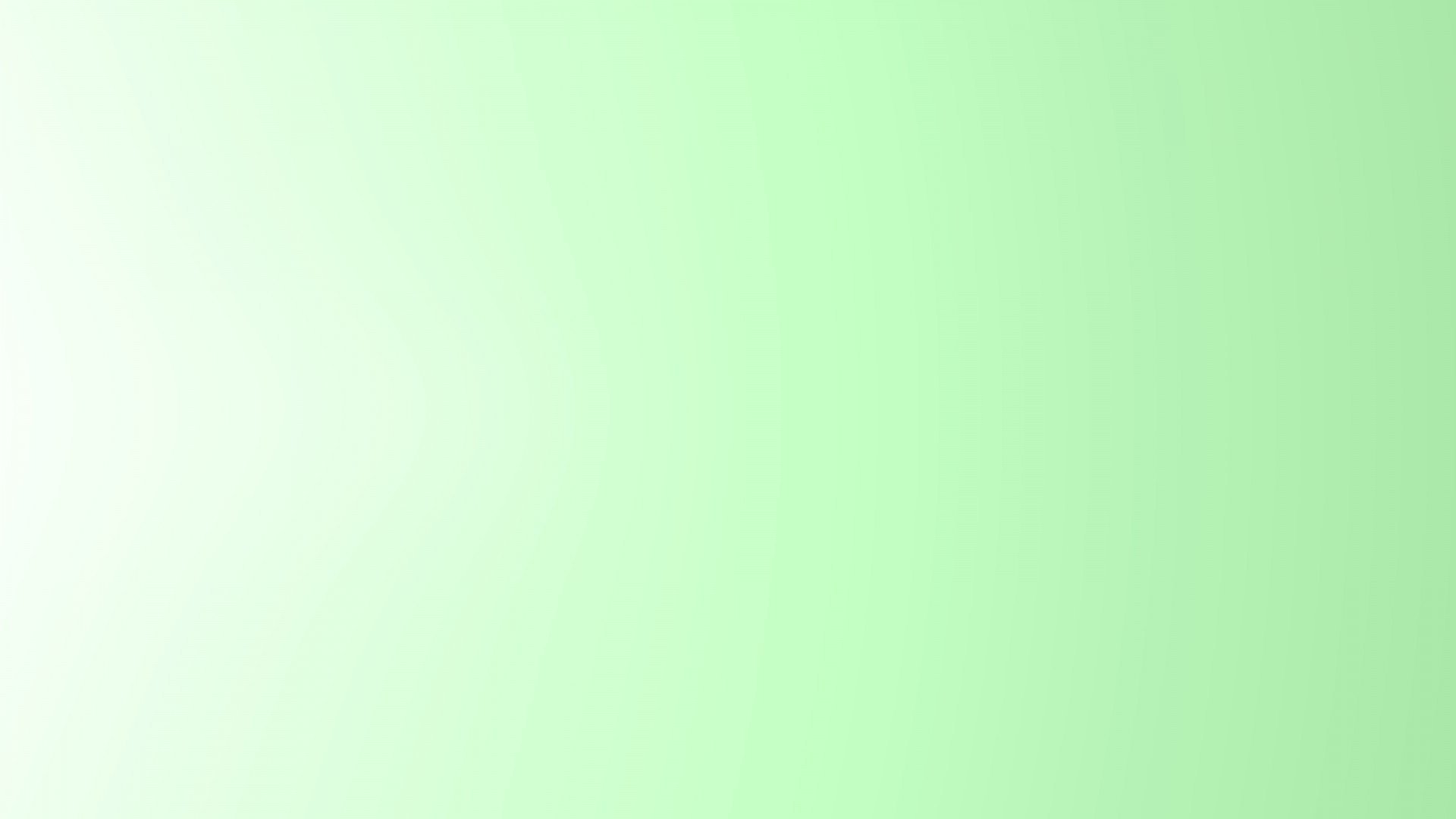 Какая картинка лишняя?
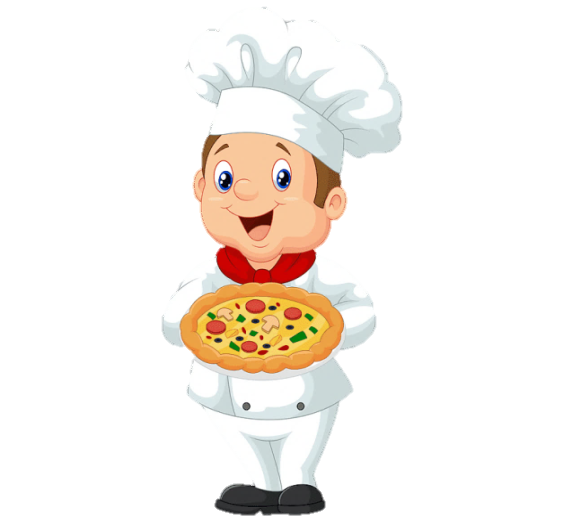 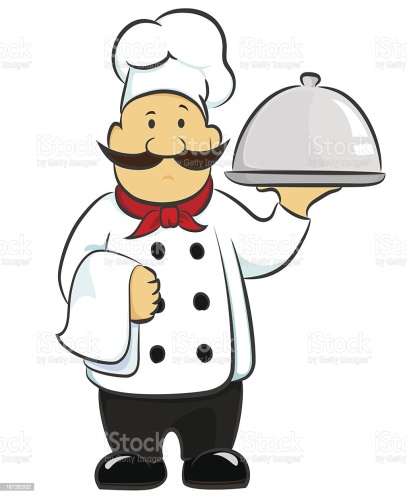 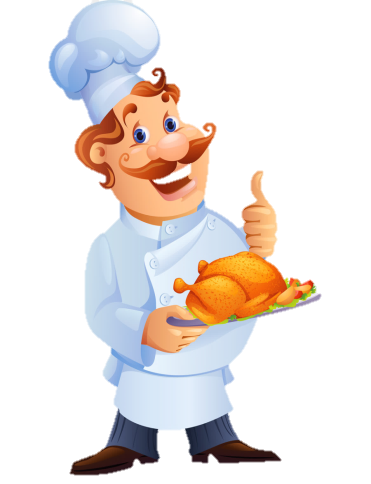 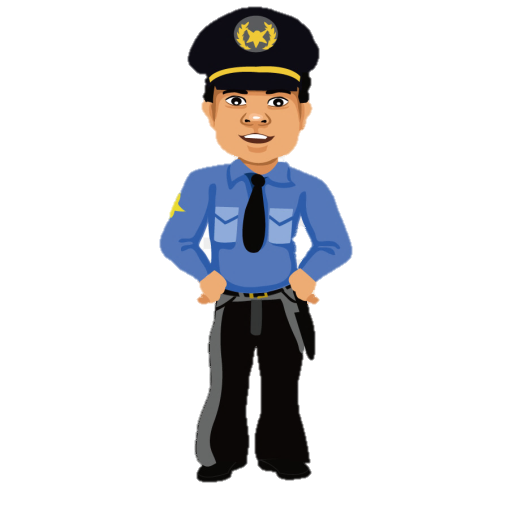 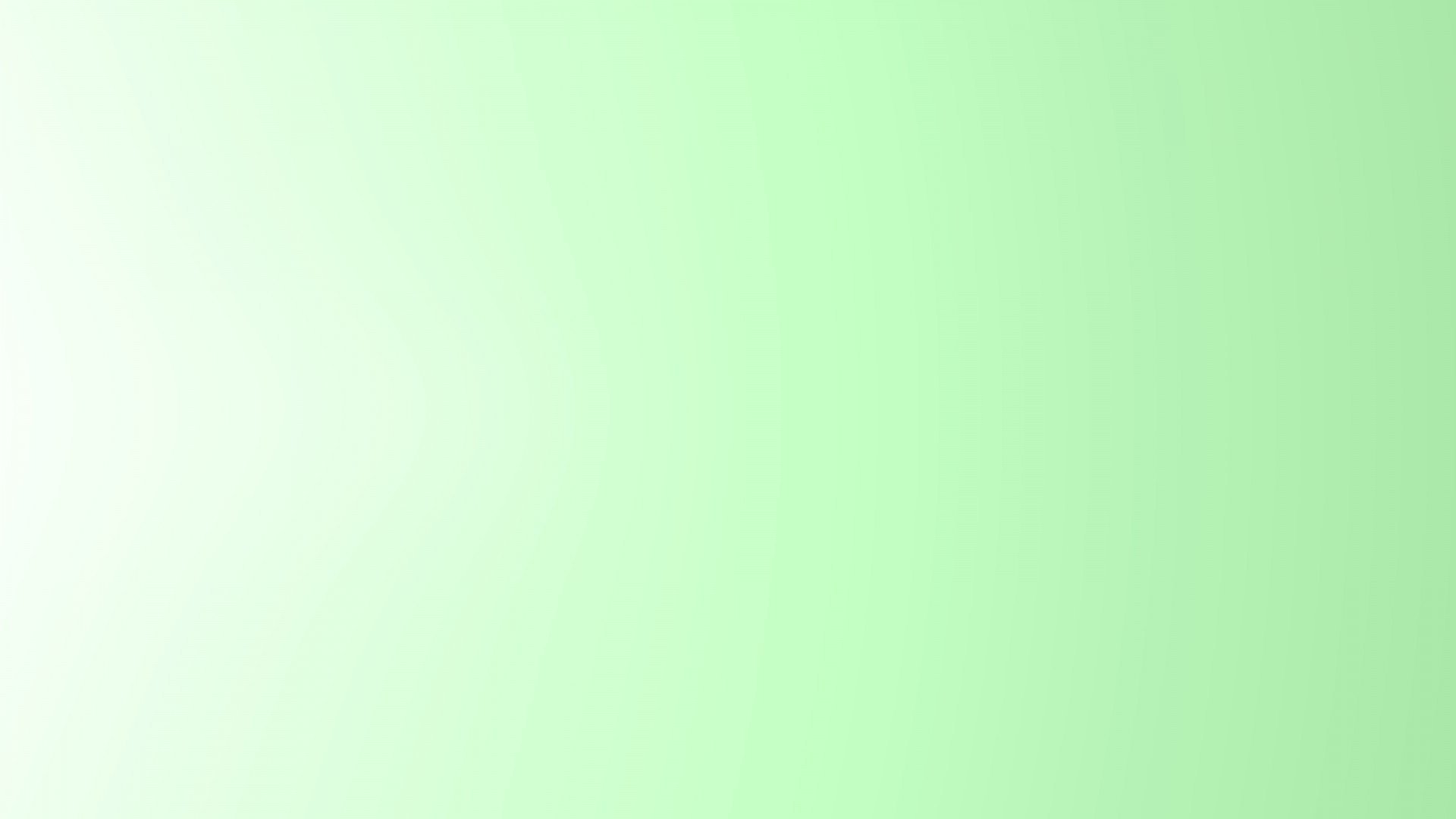 Какая картинка лишняя?
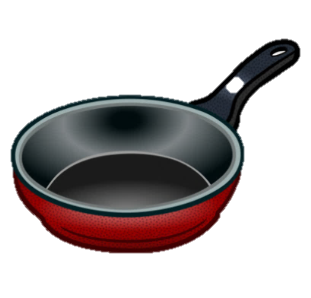 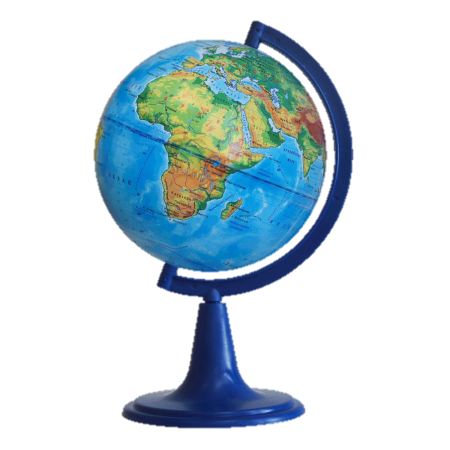 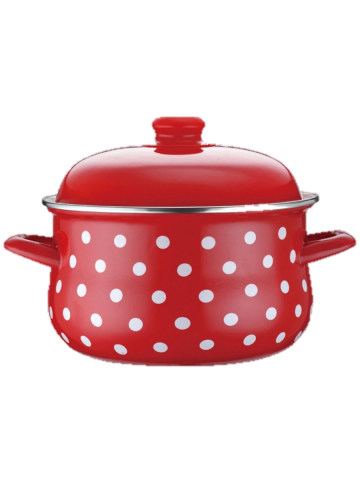 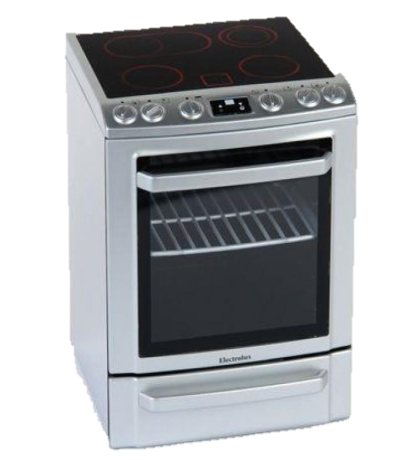